Thứ ba ngày 12 tháng 11 năm 2024
Toán
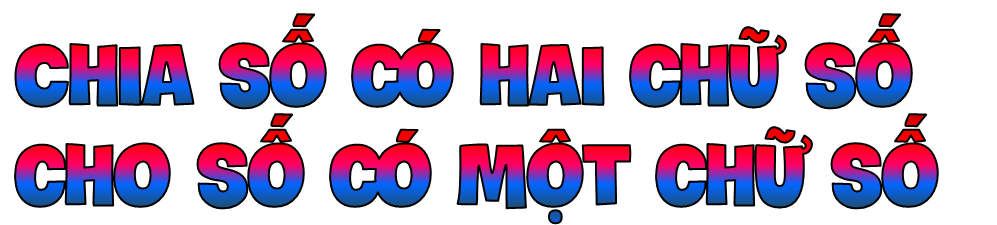 Tiết 1
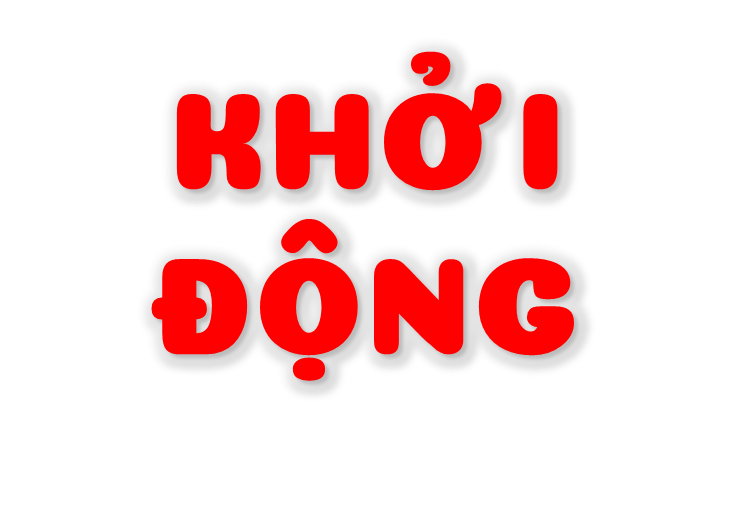 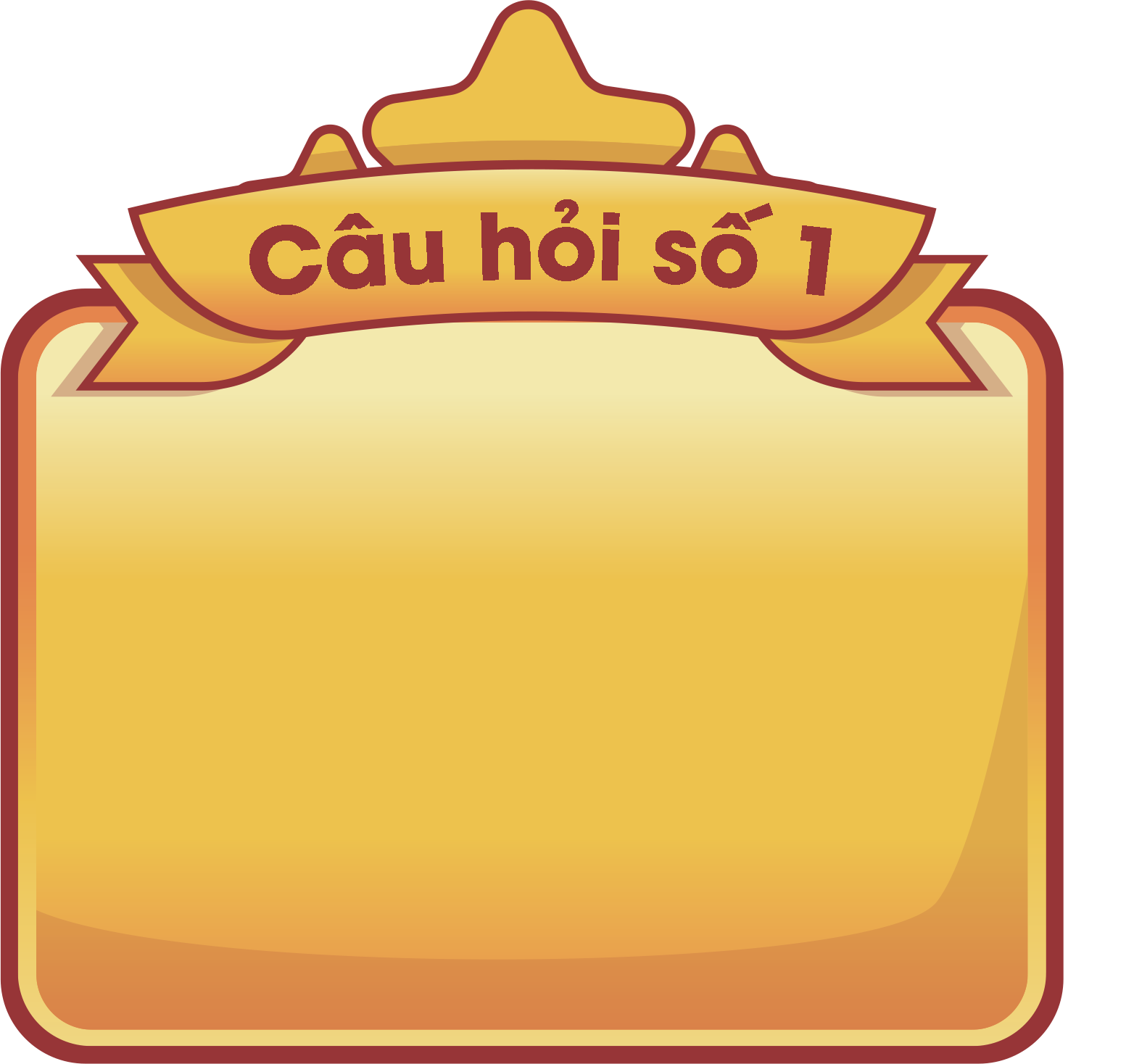 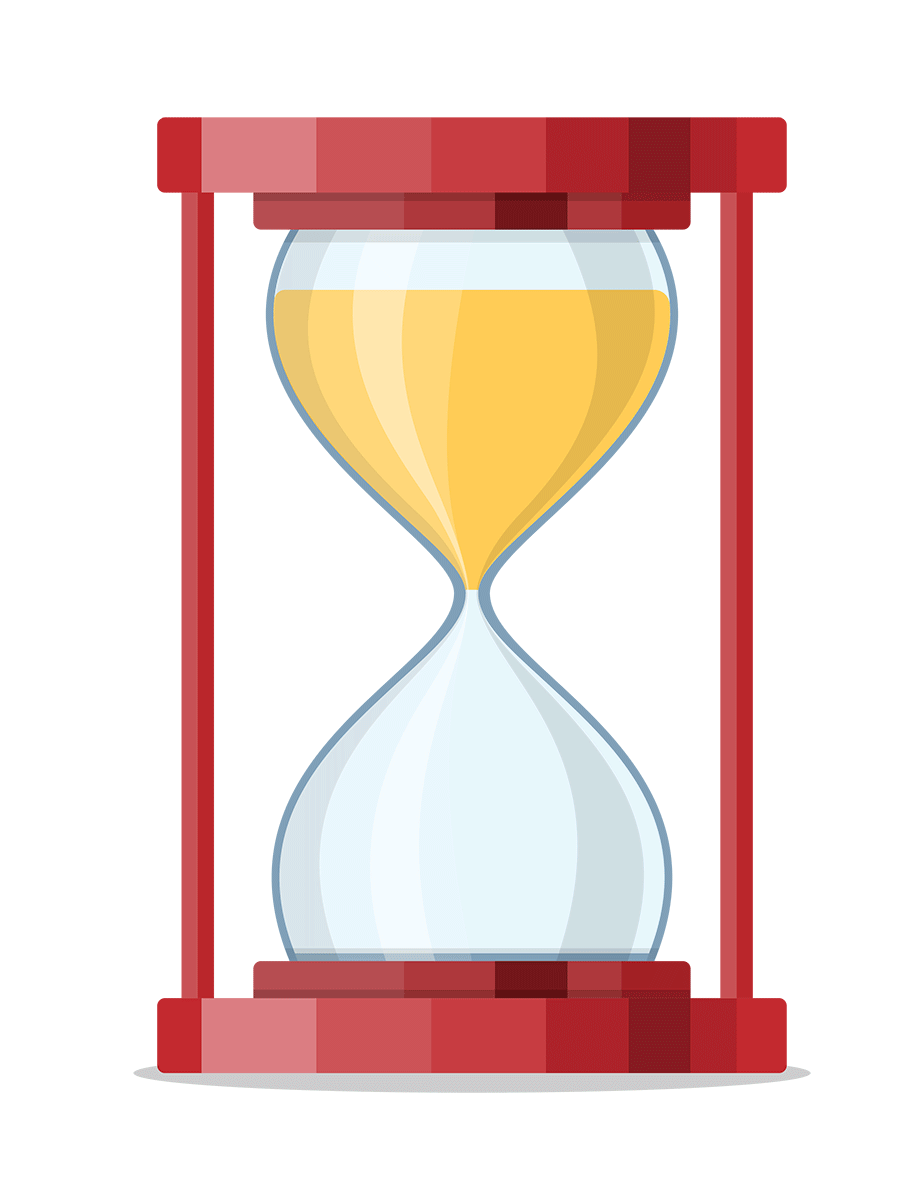 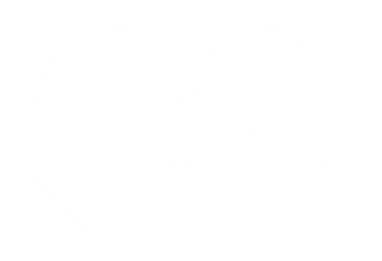 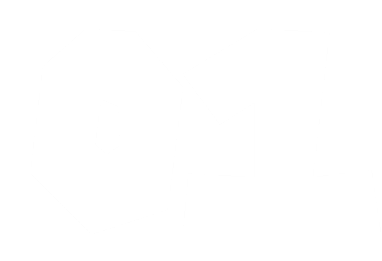 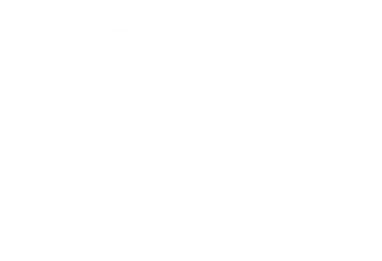 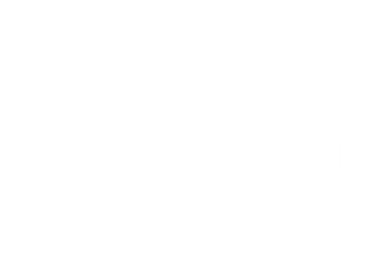 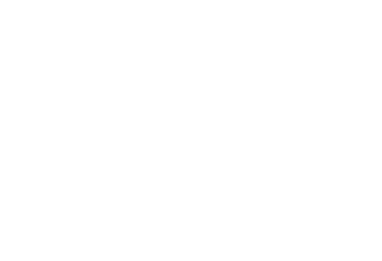 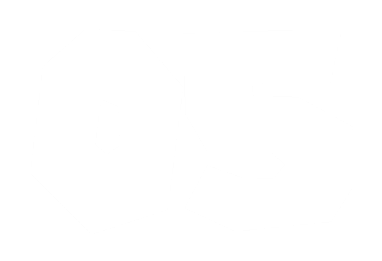 1
A. 7
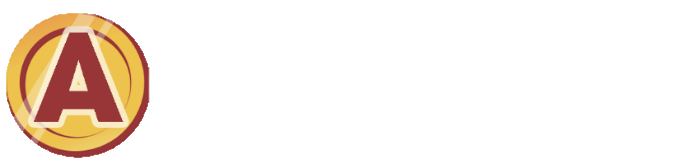 16   2
B. 8 dư 1
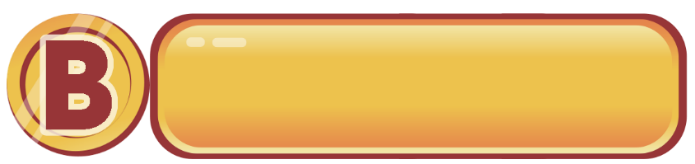 C. 7 dư 2
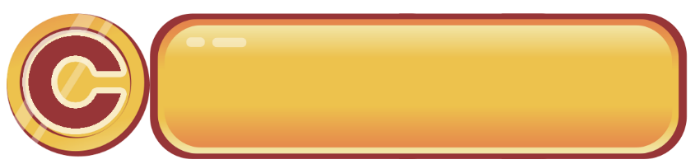 D. 8
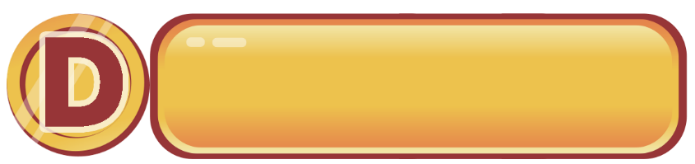 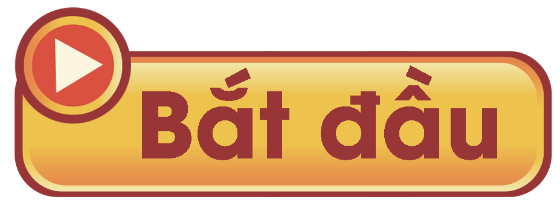 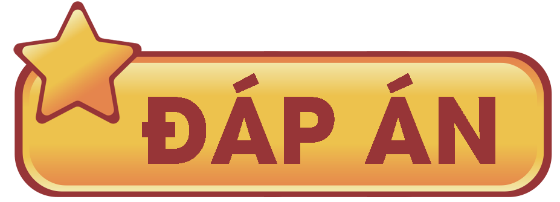 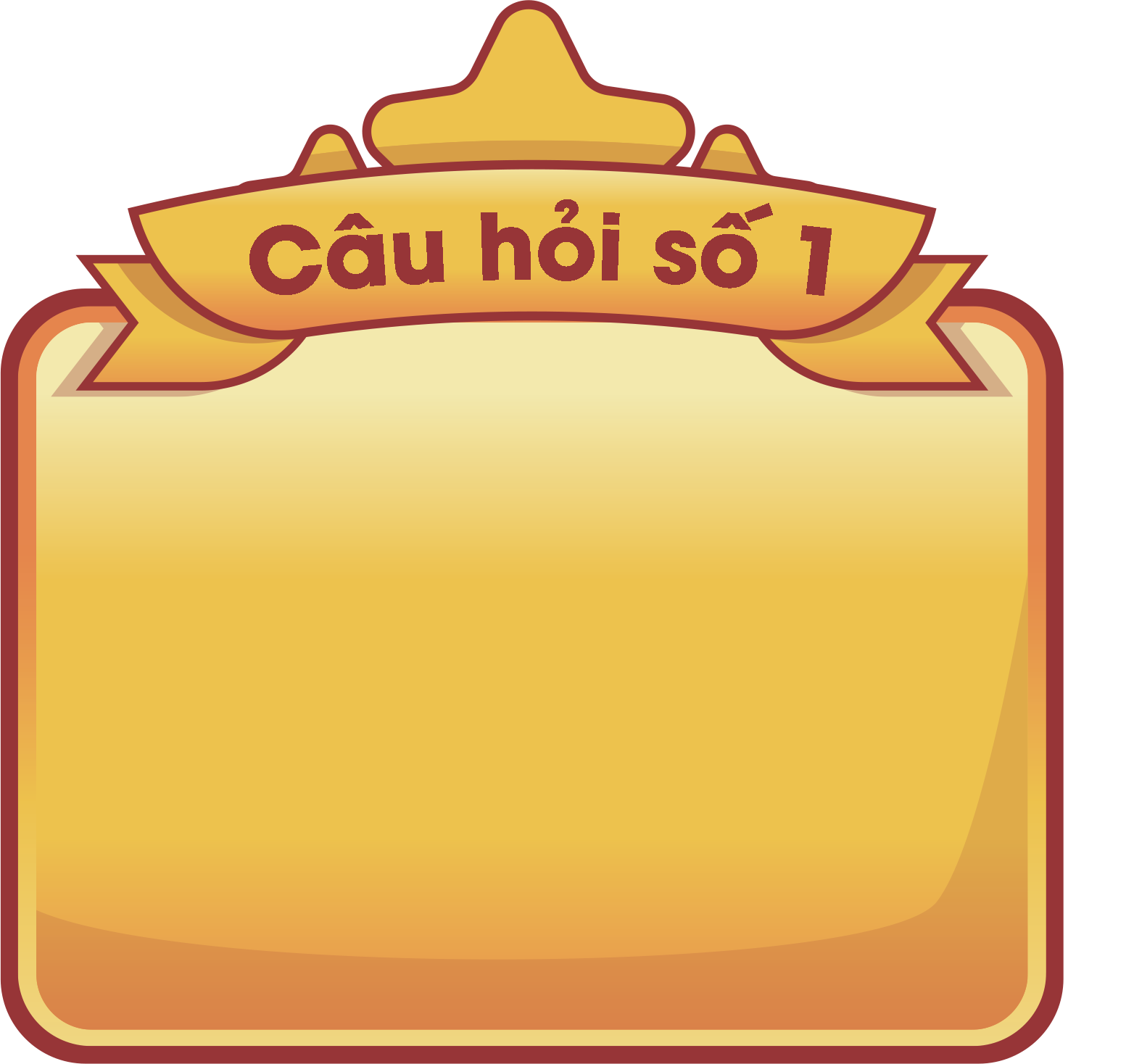 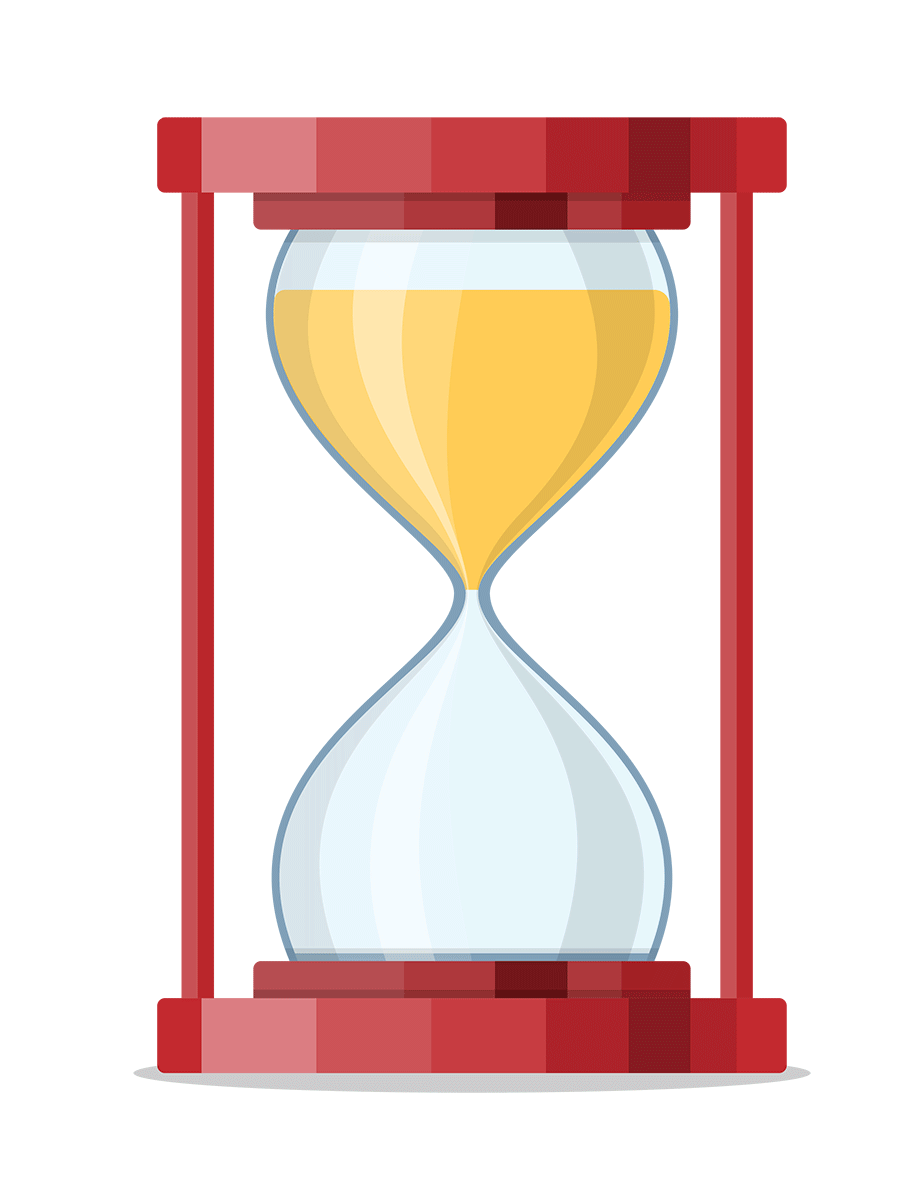 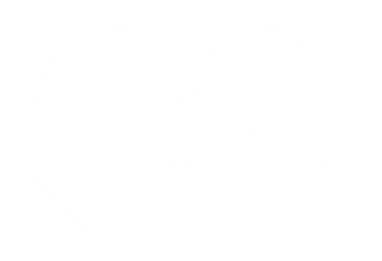 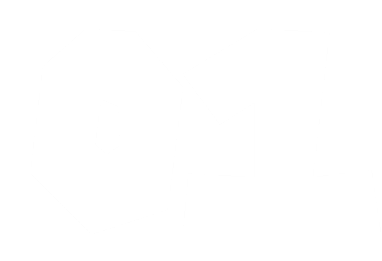 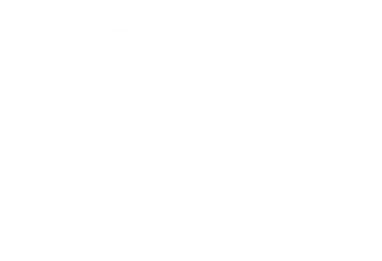 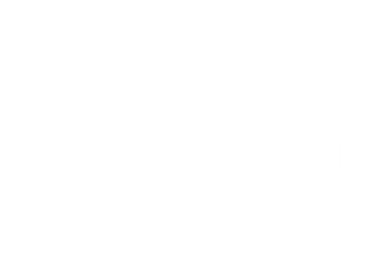 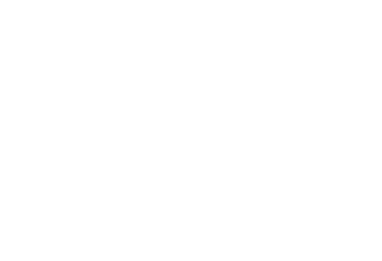 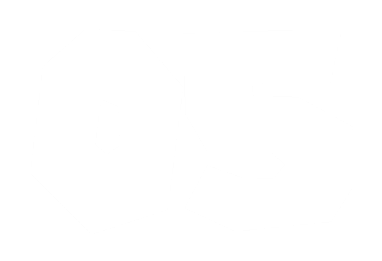 2
A. 6 dư 3
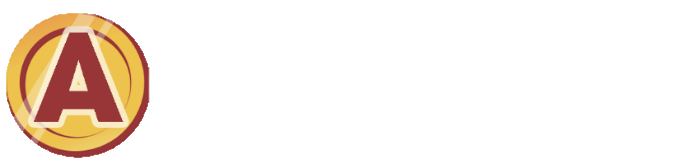 15   2
B. 7 dư 1
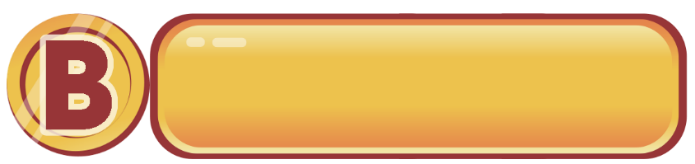 C. 7
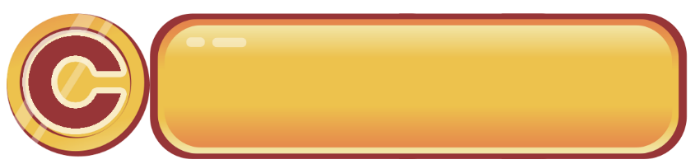 D. 7 dư 2
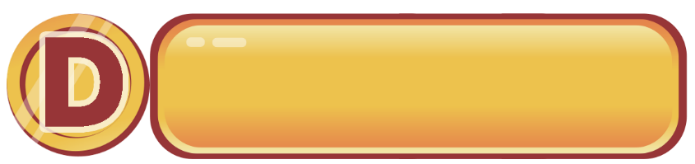 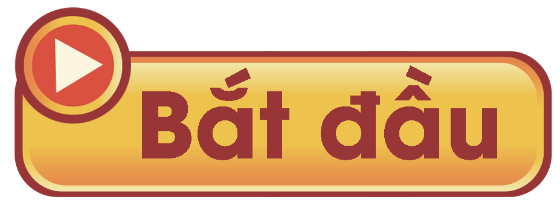 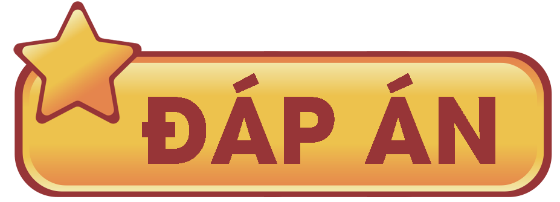 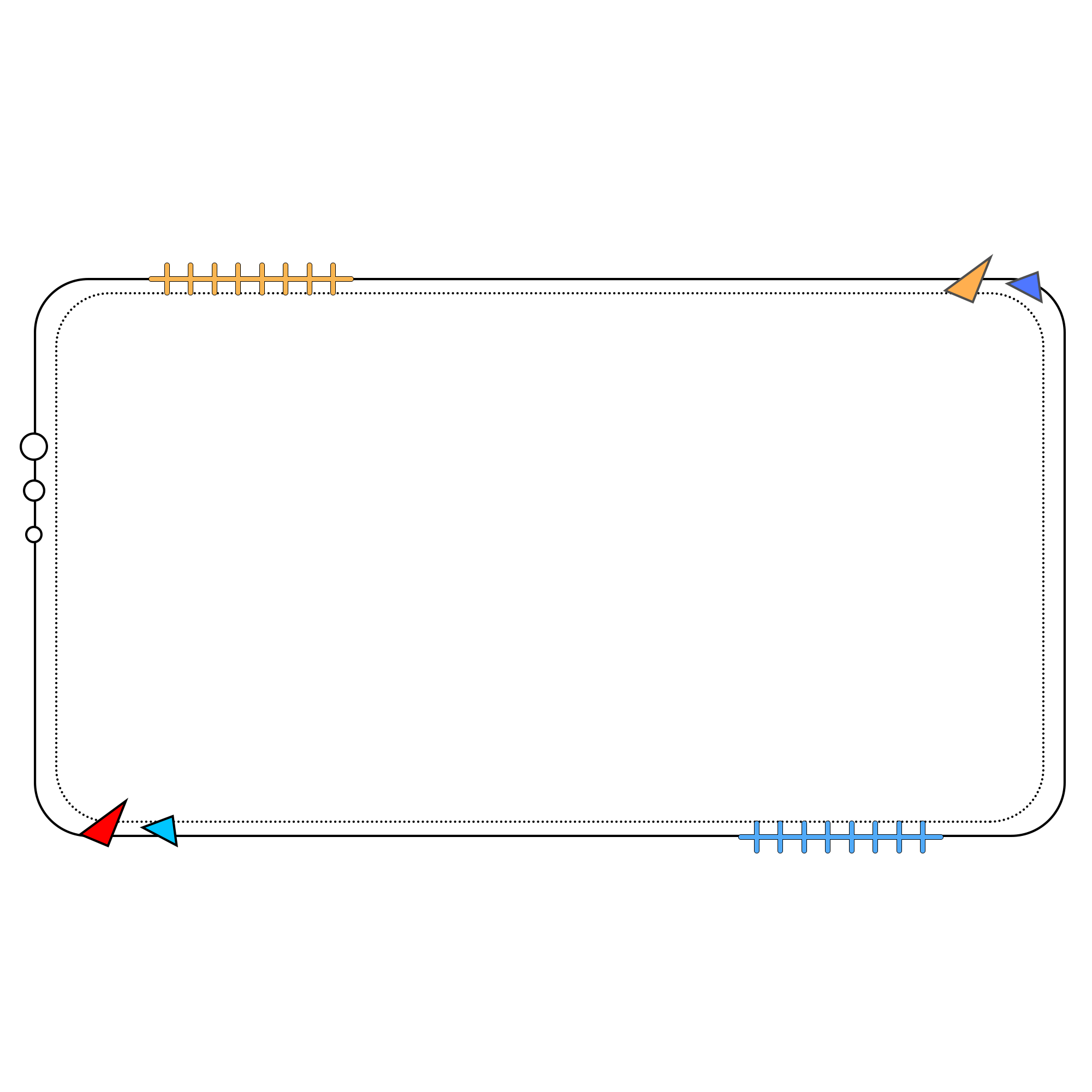 Cô giáo thưởng đều 36 hình mặt cười cho 3 bạn.
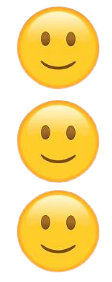 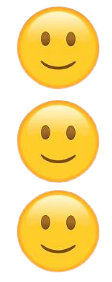 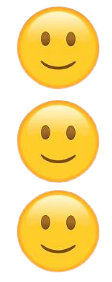 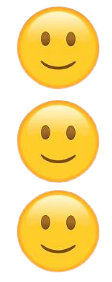 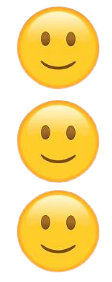 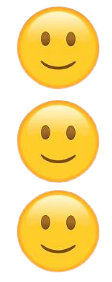 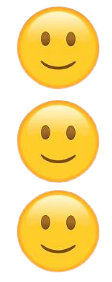 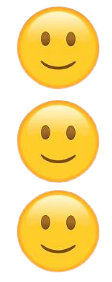 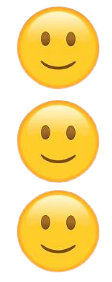 Mỗi bạn được bao nhiêu hình?
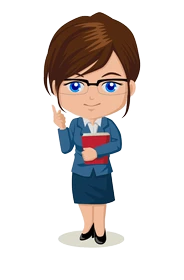 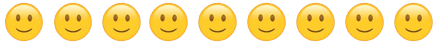 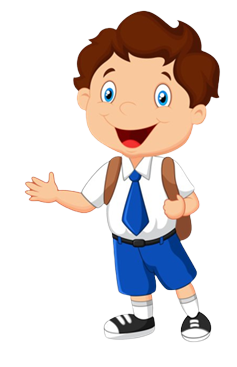 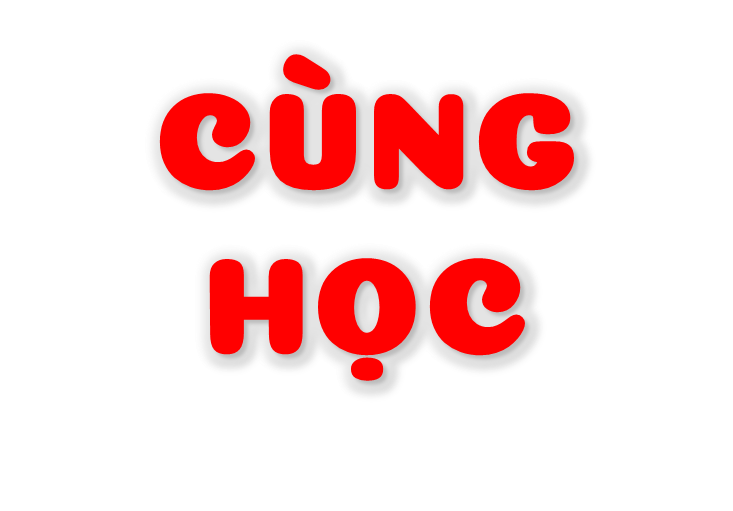 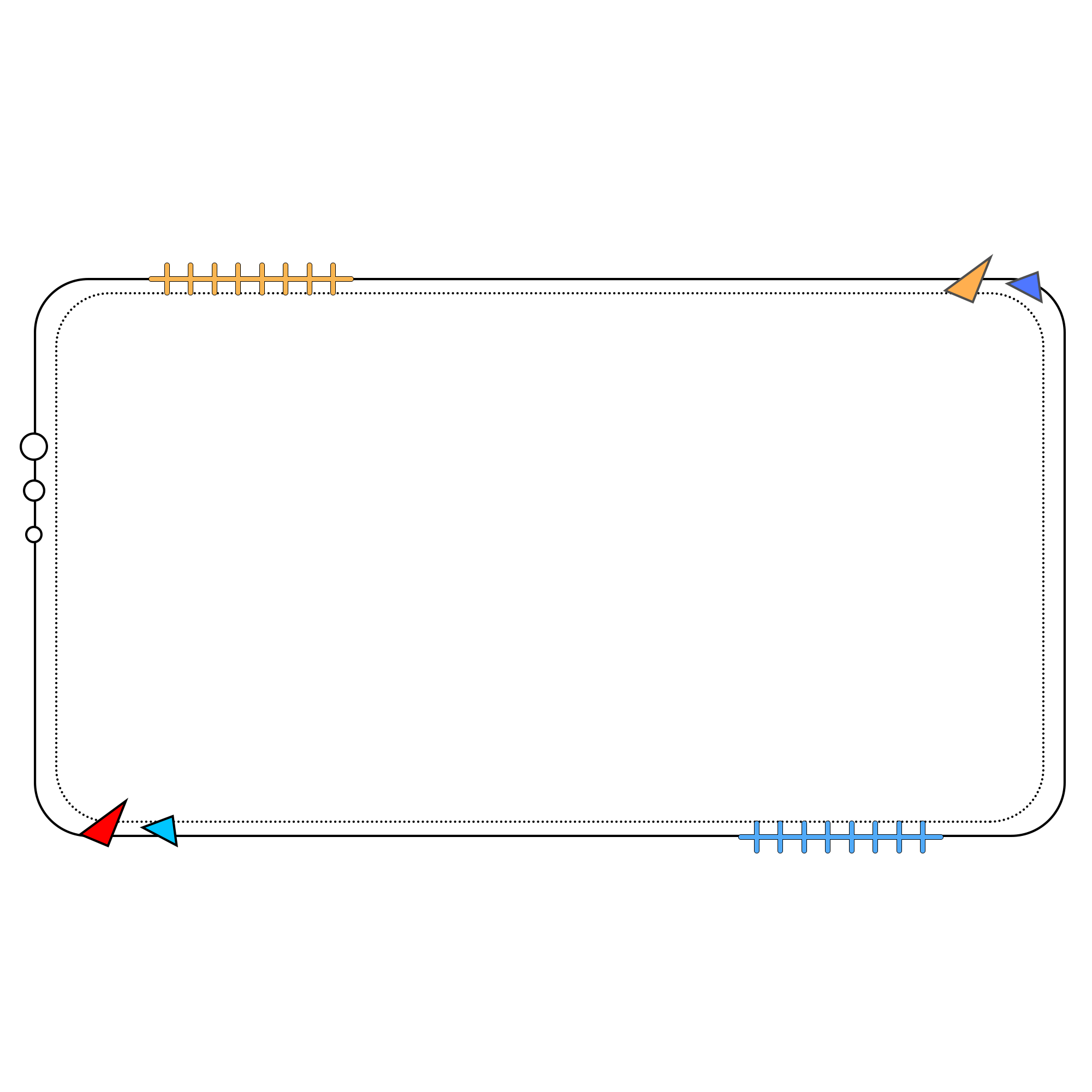 36 : 3 = …?
12
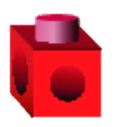 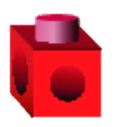 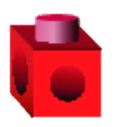 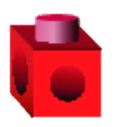 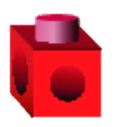 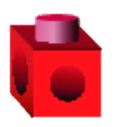 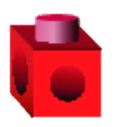 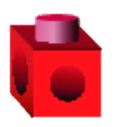 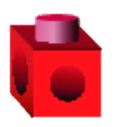 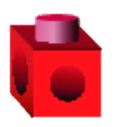 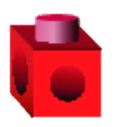 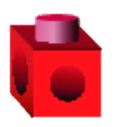 3 chia 3 được 1, viết 1.
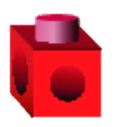 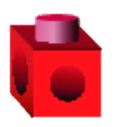 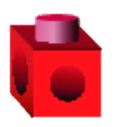 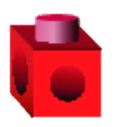 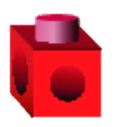 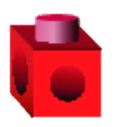 6
36   3
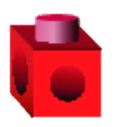 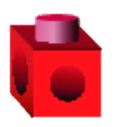 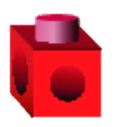 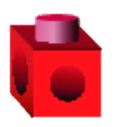 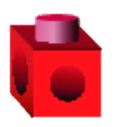 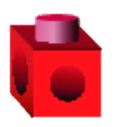 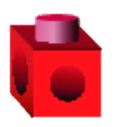 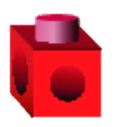 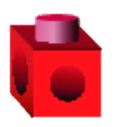 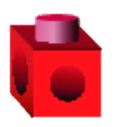 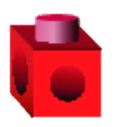 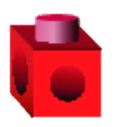 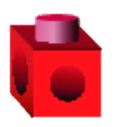 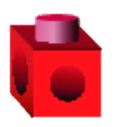 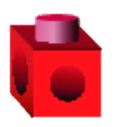 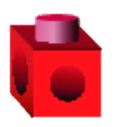 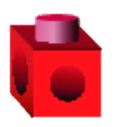 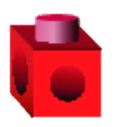 3
1
2
1 nhân 3 bằng 3;
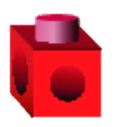 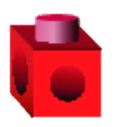 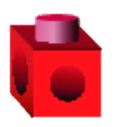 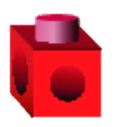 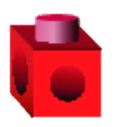 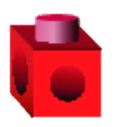 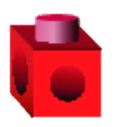 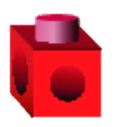 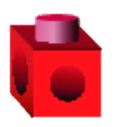 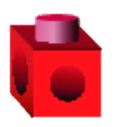 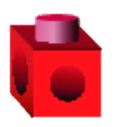 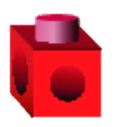 0
3 trừ 3 bằng 0.
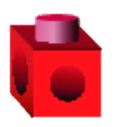 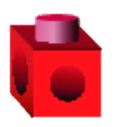 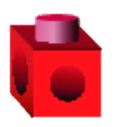 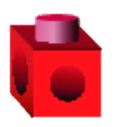 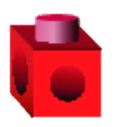 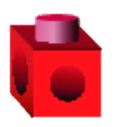 6
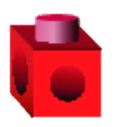 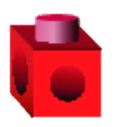 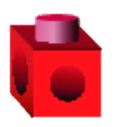 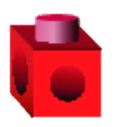 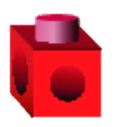 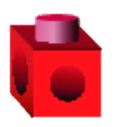 Hạ 6, 6 chia 3 được 2, viết 2.
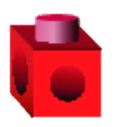 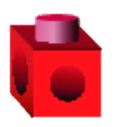 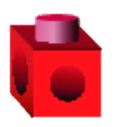 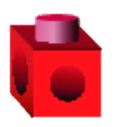 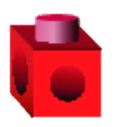 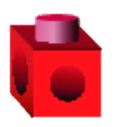 0
2 nhân 3 bằng 6;
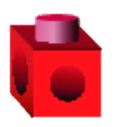 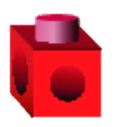 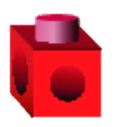 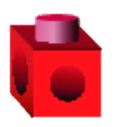 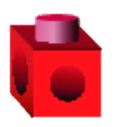 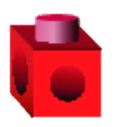 6 trừ 6 bằng 0.
36 : 3 = 12
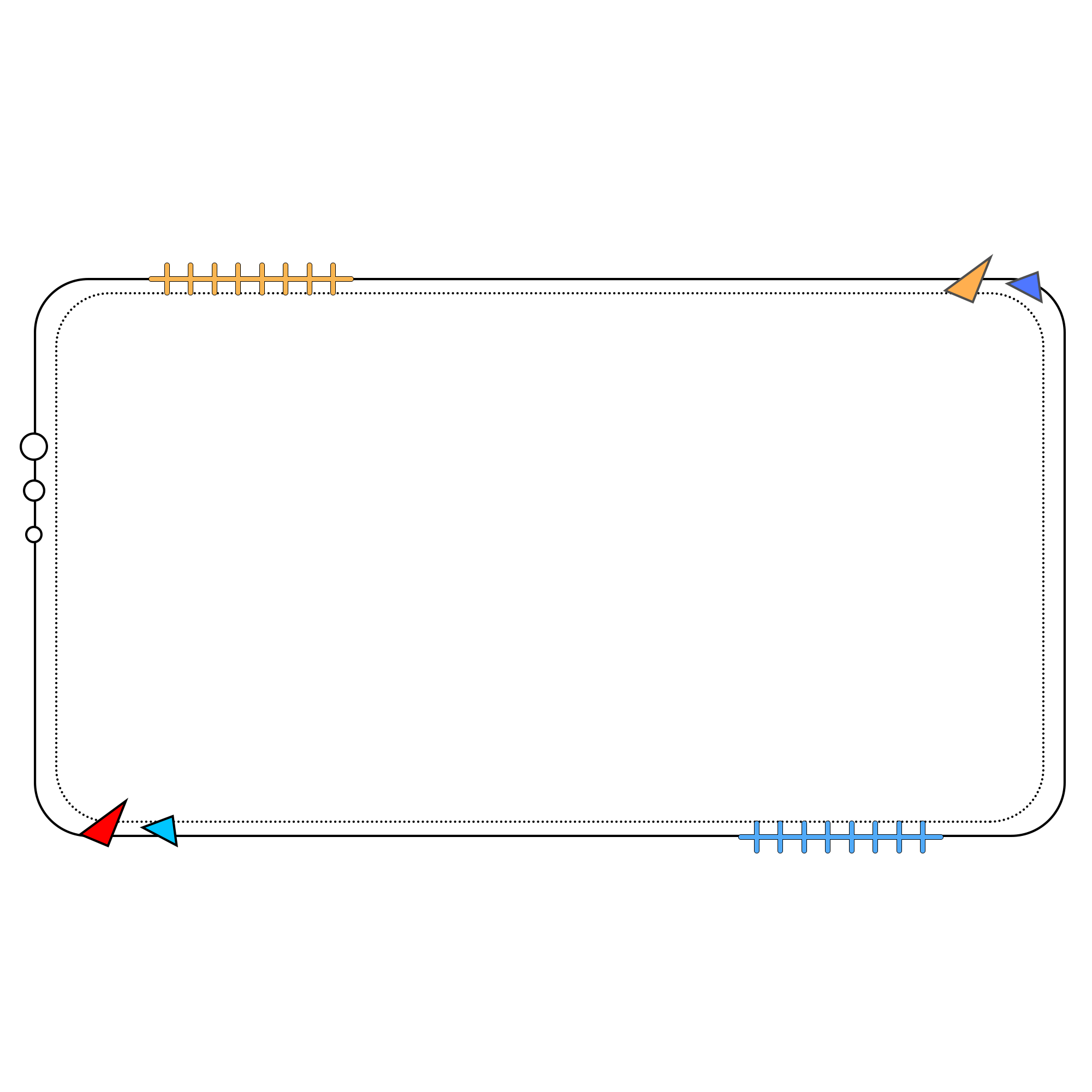 Chia đều 94 ngôi sao cho 4 bạn thì làm thế nào?
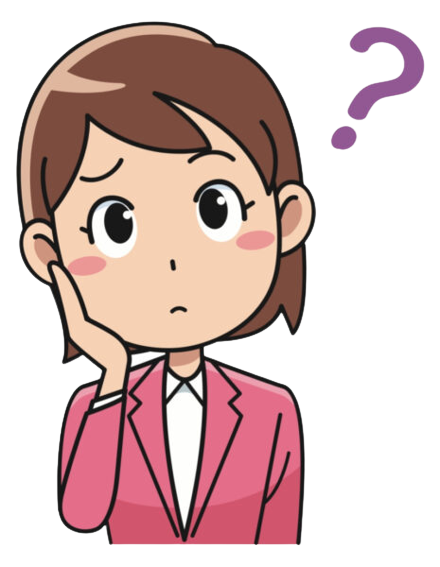 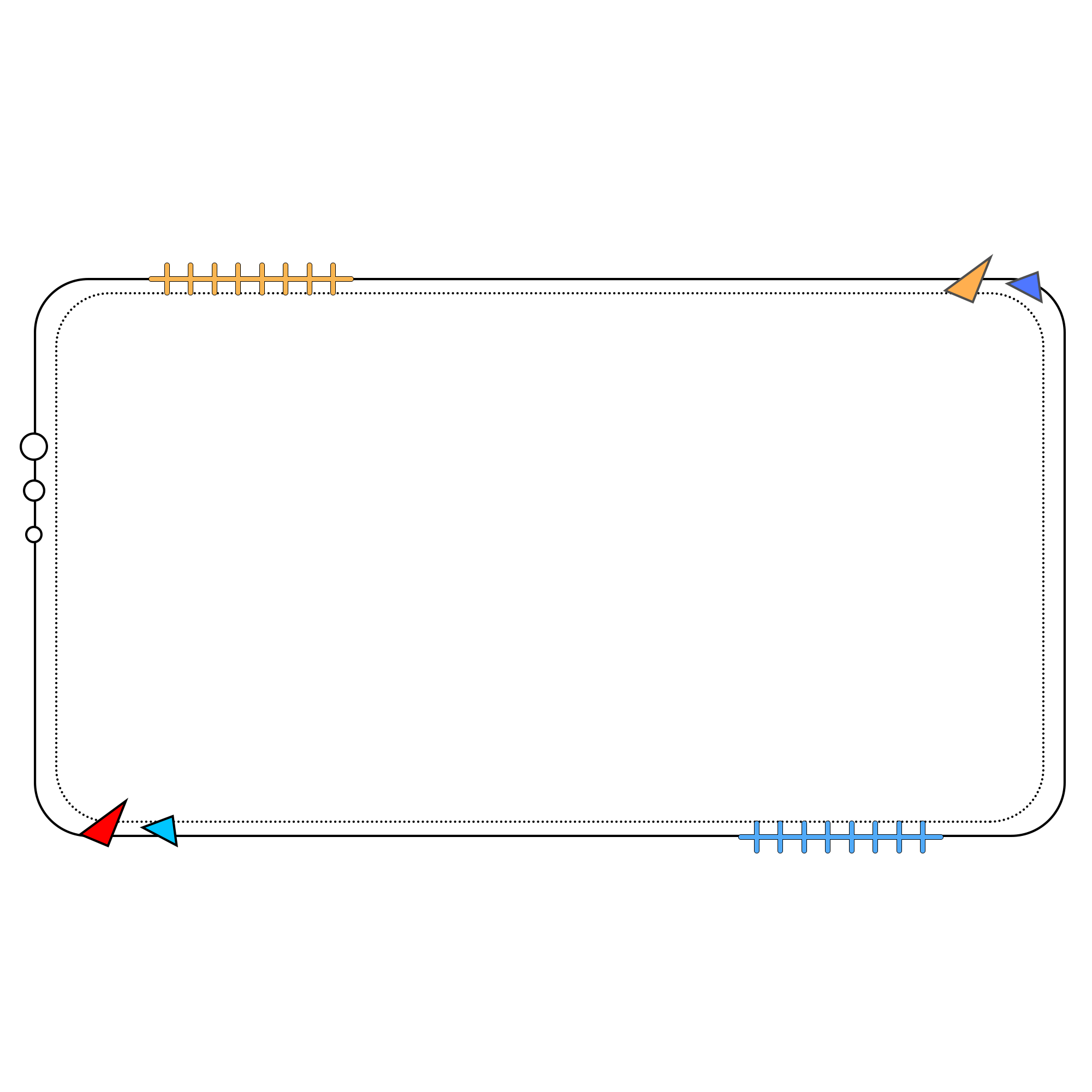 94 : 4 = …?
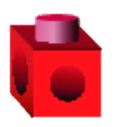 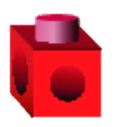 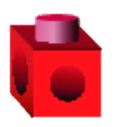 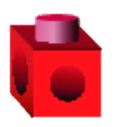 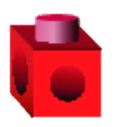 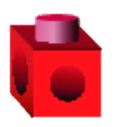 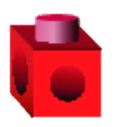 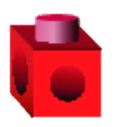 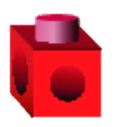 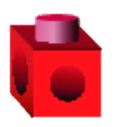 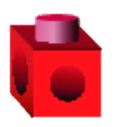 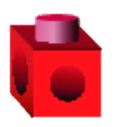 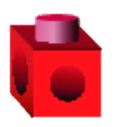 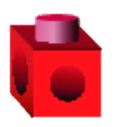 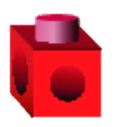 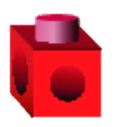 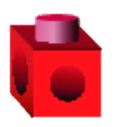 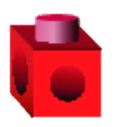 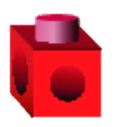 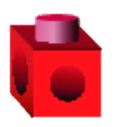 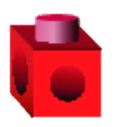 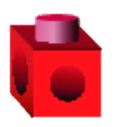 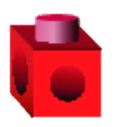 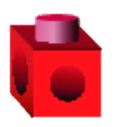 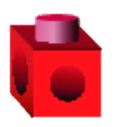 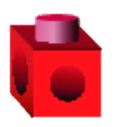 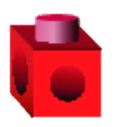 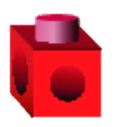 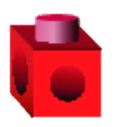 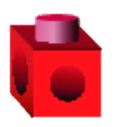 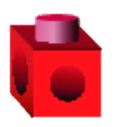 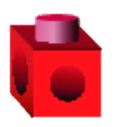 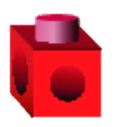 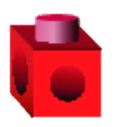 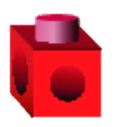 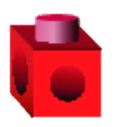 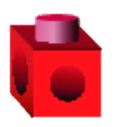 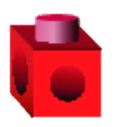 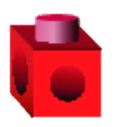 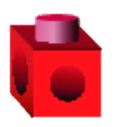 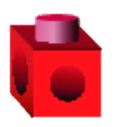 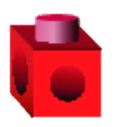 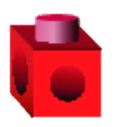 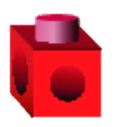 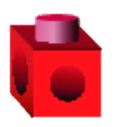 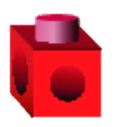 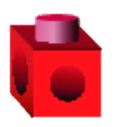 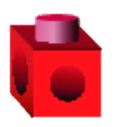 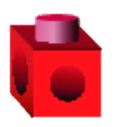 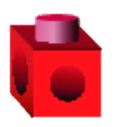 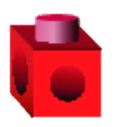 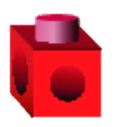 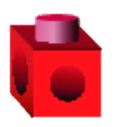 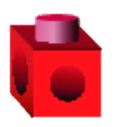 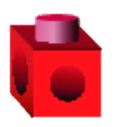 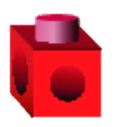 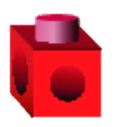 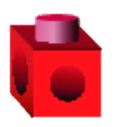 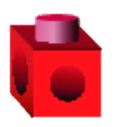 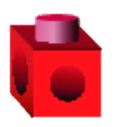 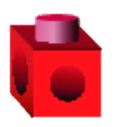 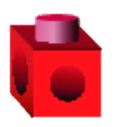 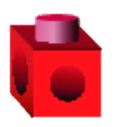 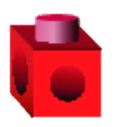 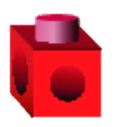 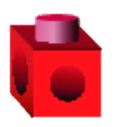 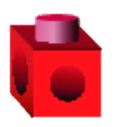 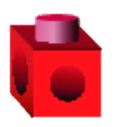 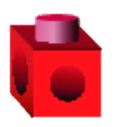 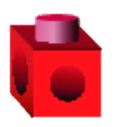 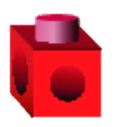 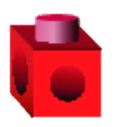 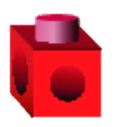 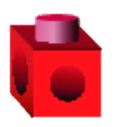 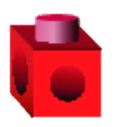 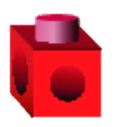 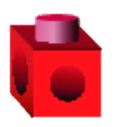 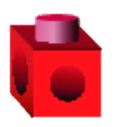 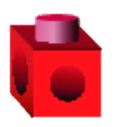 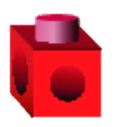 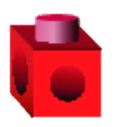 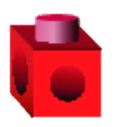 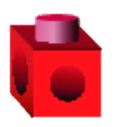 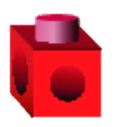 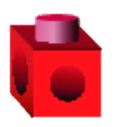 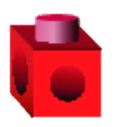 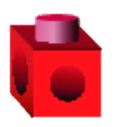 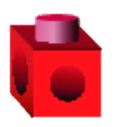 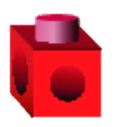 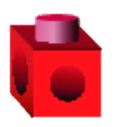 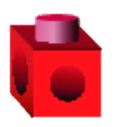 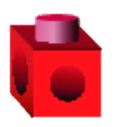 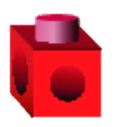 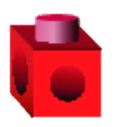 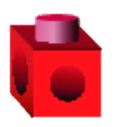 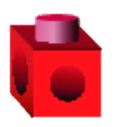 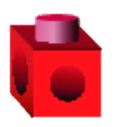 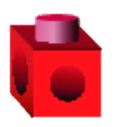 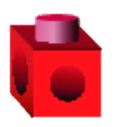 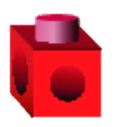 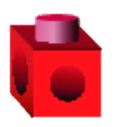 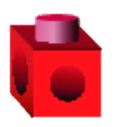 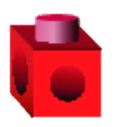 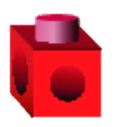 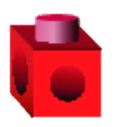 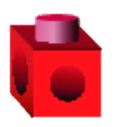 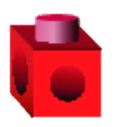 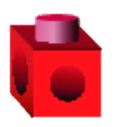 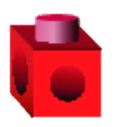 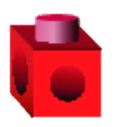 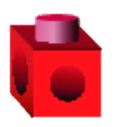 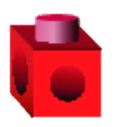 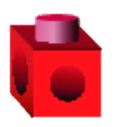 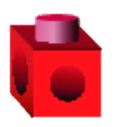 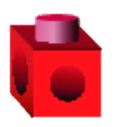 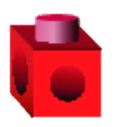 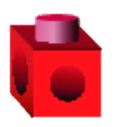 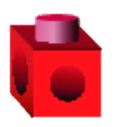 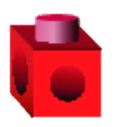 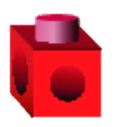 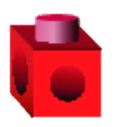 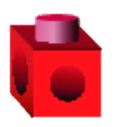 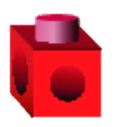 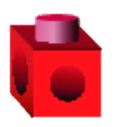 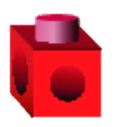 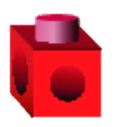 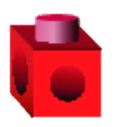 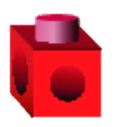 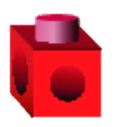 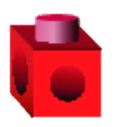 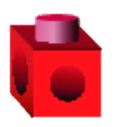 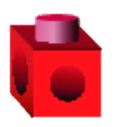 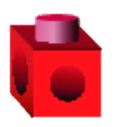 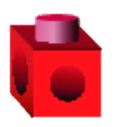  94 : 4 = 23 ( dư 2)
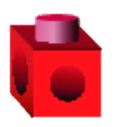 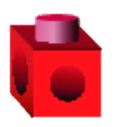 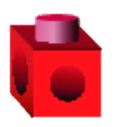 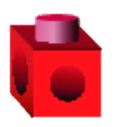 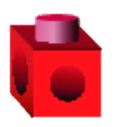 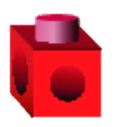 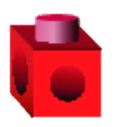 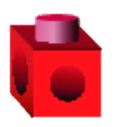 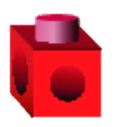 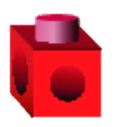 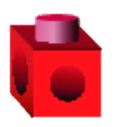 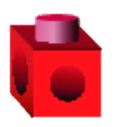 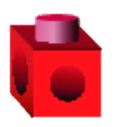 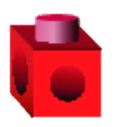 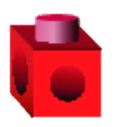 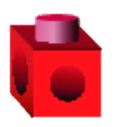 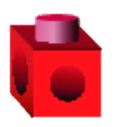 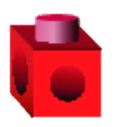 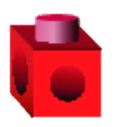 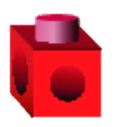 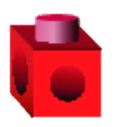 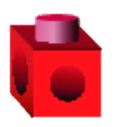 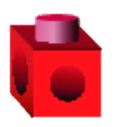 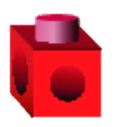 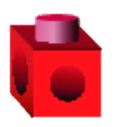 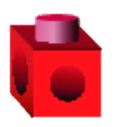 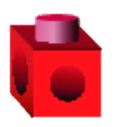 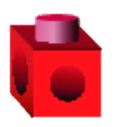 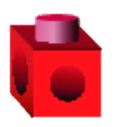 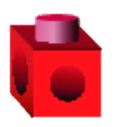 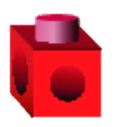 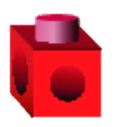 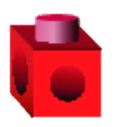 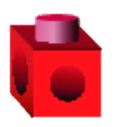 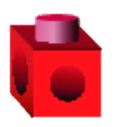 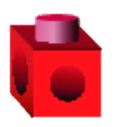 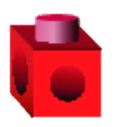 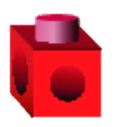 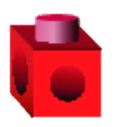 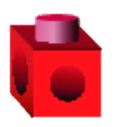 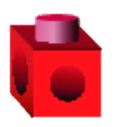 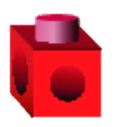 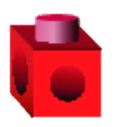 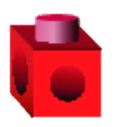 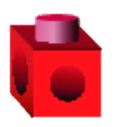 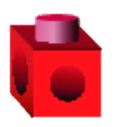 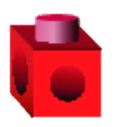 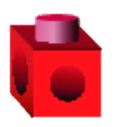 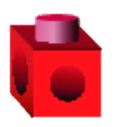 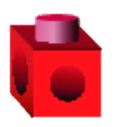 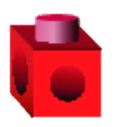 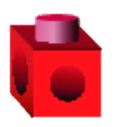 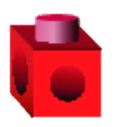 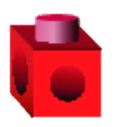 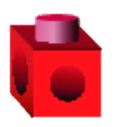 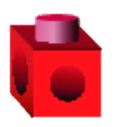 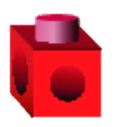 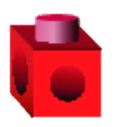 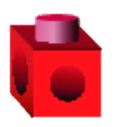 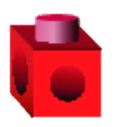 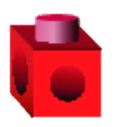 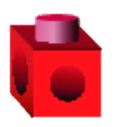 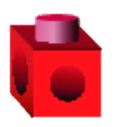 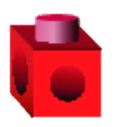 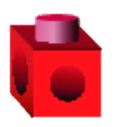 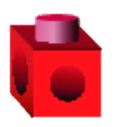 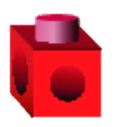 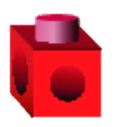 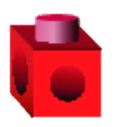 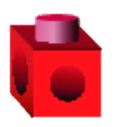 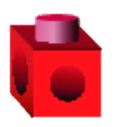 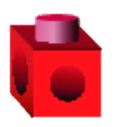 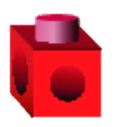 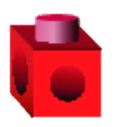 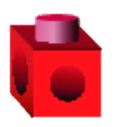 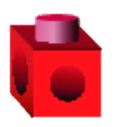 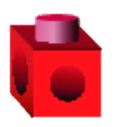 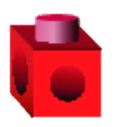 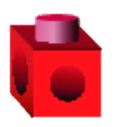 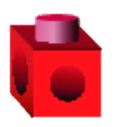 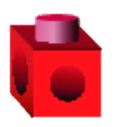 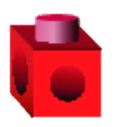 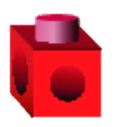 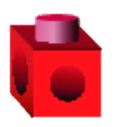 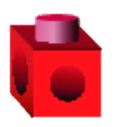 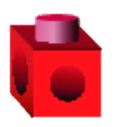 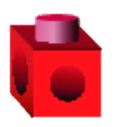 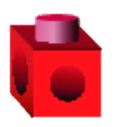 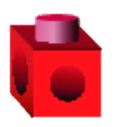 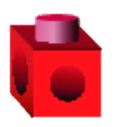 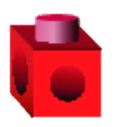 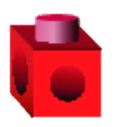 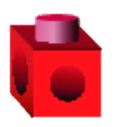 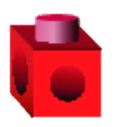 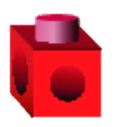 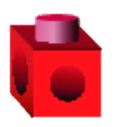 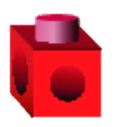 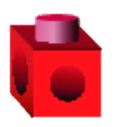 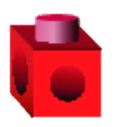 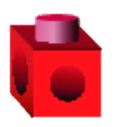 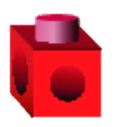 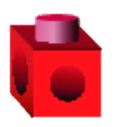 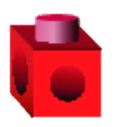 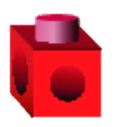 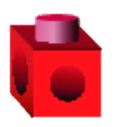 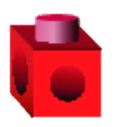 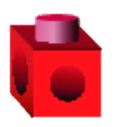 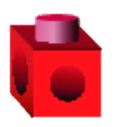 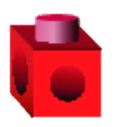 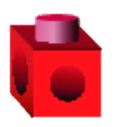 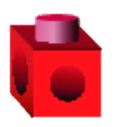 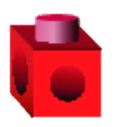 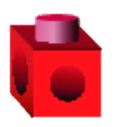 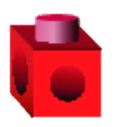 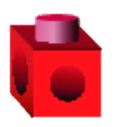 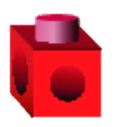 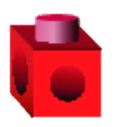 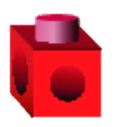 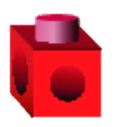 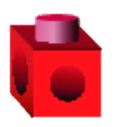 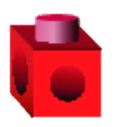 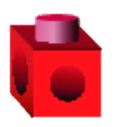 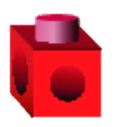 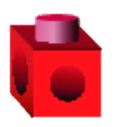 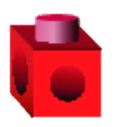 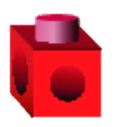 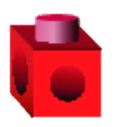 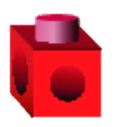 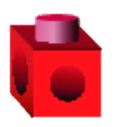 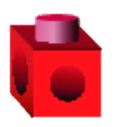 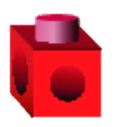 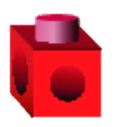 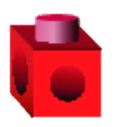 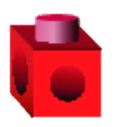 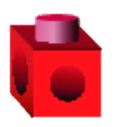 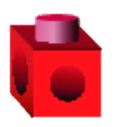 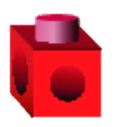 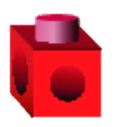 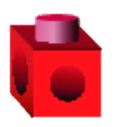 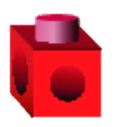 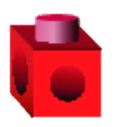 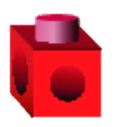 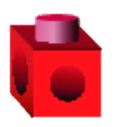 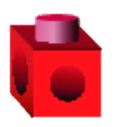 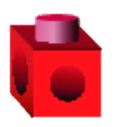 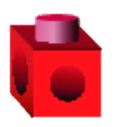 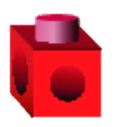 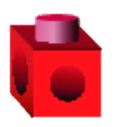 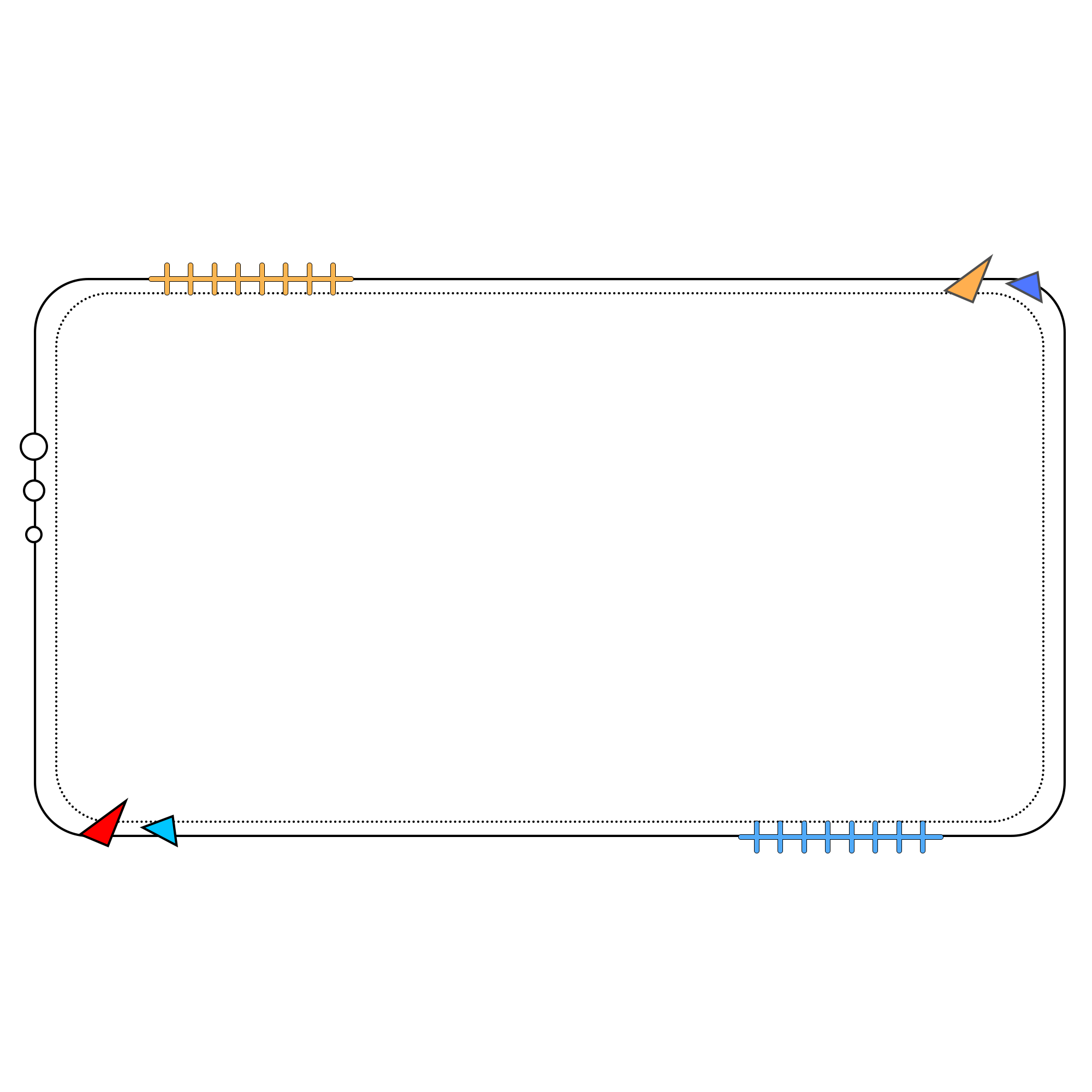 94 : 4 = …?
94 : 4 = 23 ( Dư 2)
9 chia 4 được 2, viết 2.
94   4
4
2 nhân 4 bằng 8;
8
2
3
9 trừ 8 bằng 1.
1
Hạ 4, được 14;
12
2
14 chia 4 được 3, viết 3.
3 nhân 4 bằng 12;
Thử lại: 
23 x 4 + 2 =
94
14 trừ 12 bằng 2.
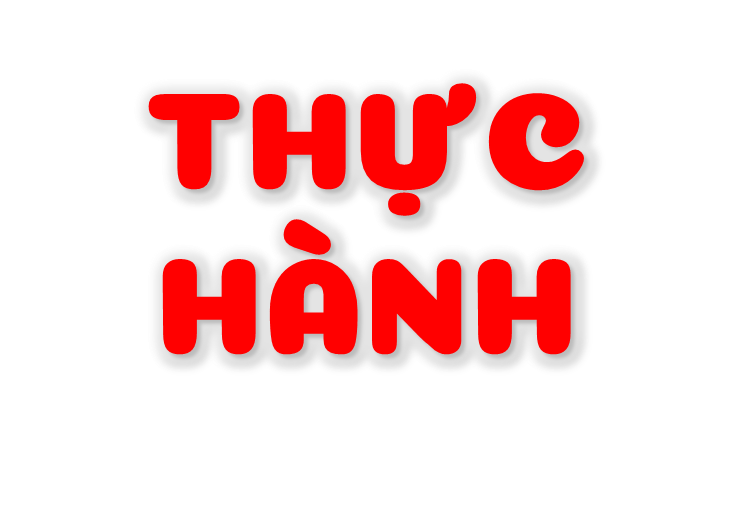 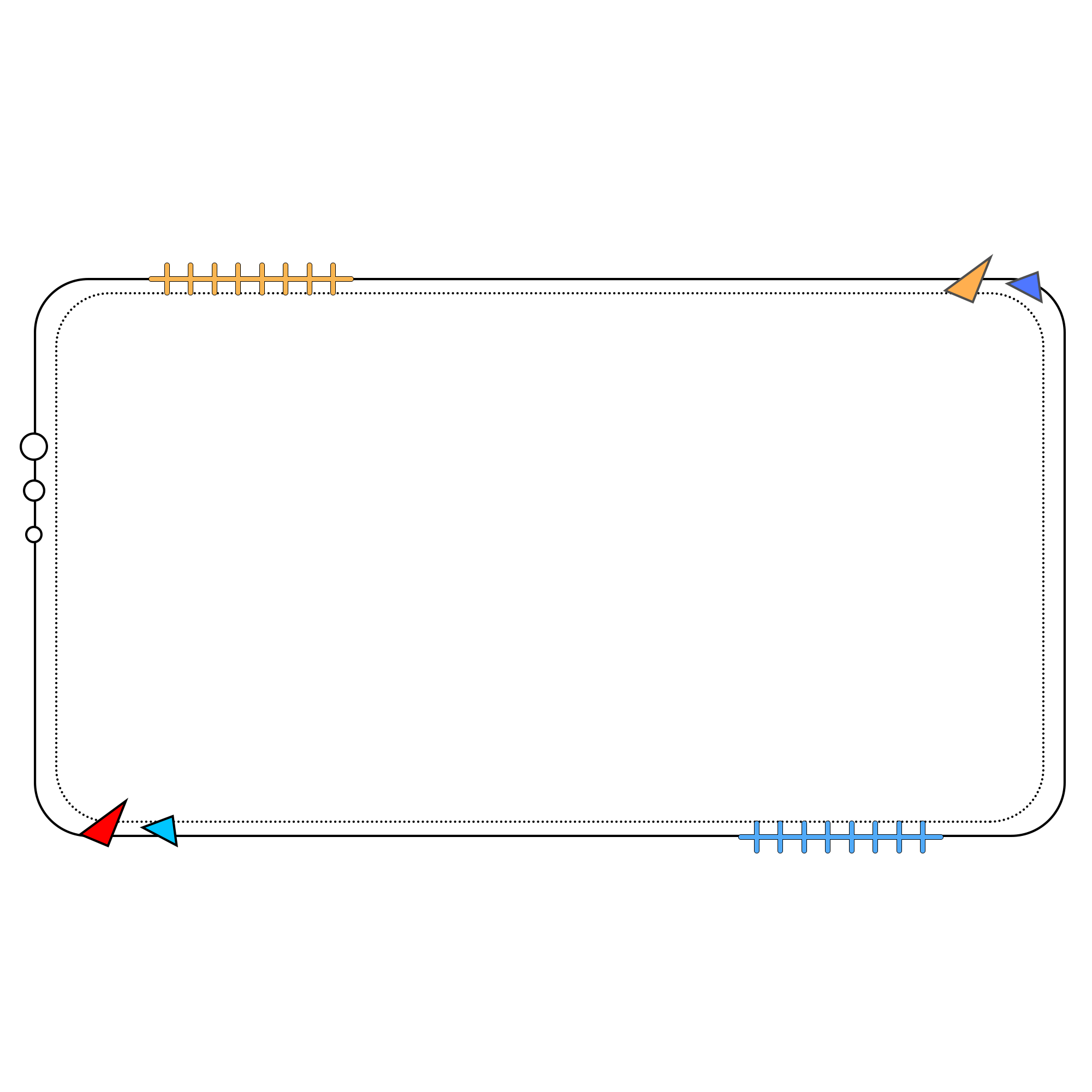 1
Đặt tính rồi tính
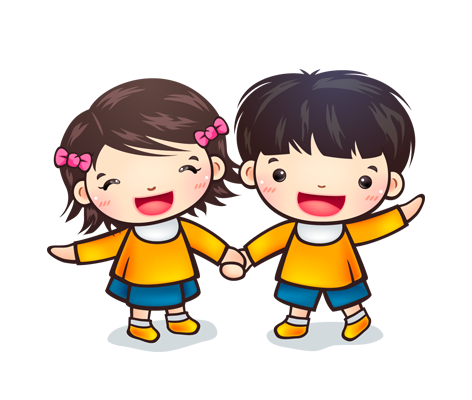 a)    48 : 4
       55 : 5
       42 : 2
b)    47 : 3
       71 : 4
       92 : 5
Làm vào bảng con
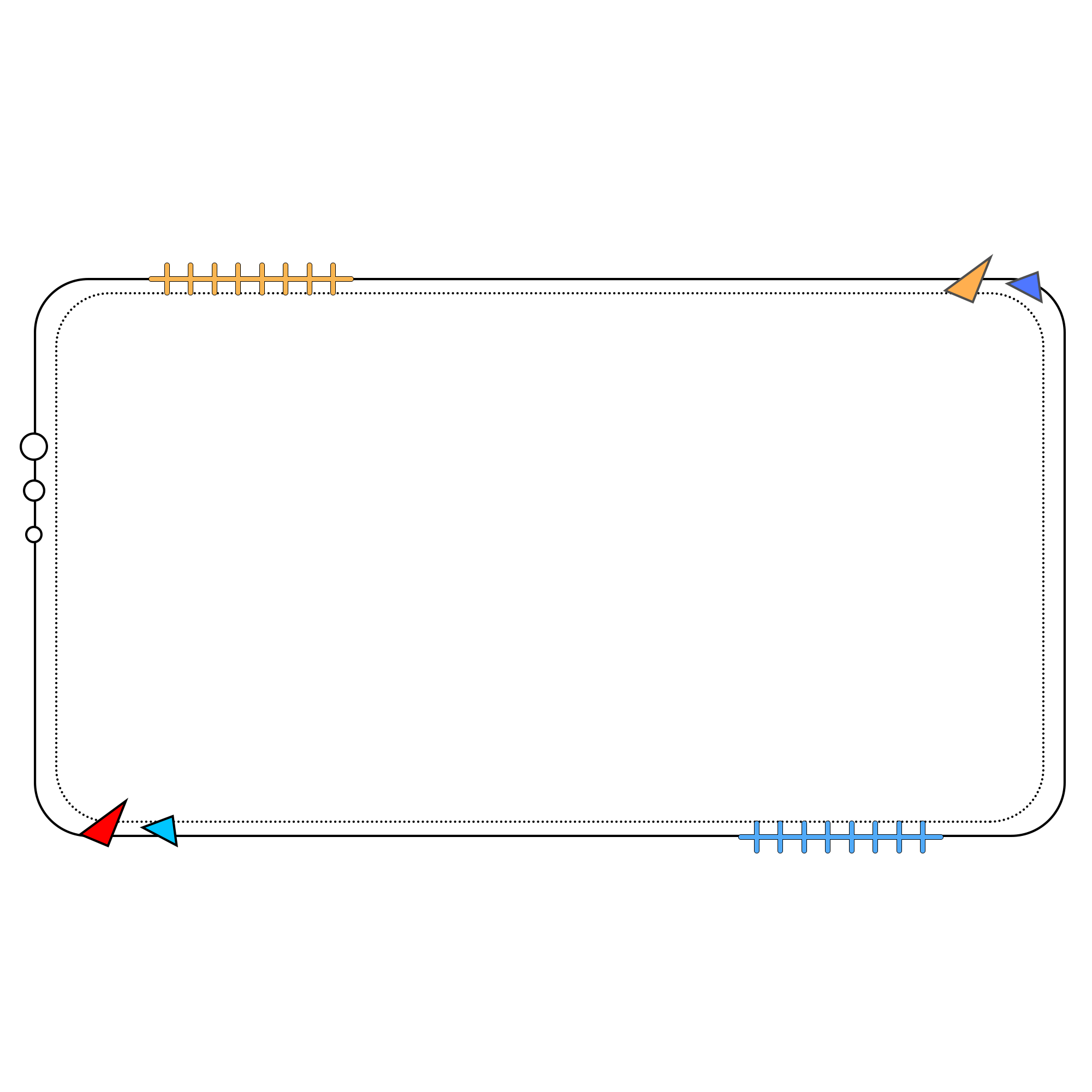 1
Đặt tính rồi tính
8
48
4
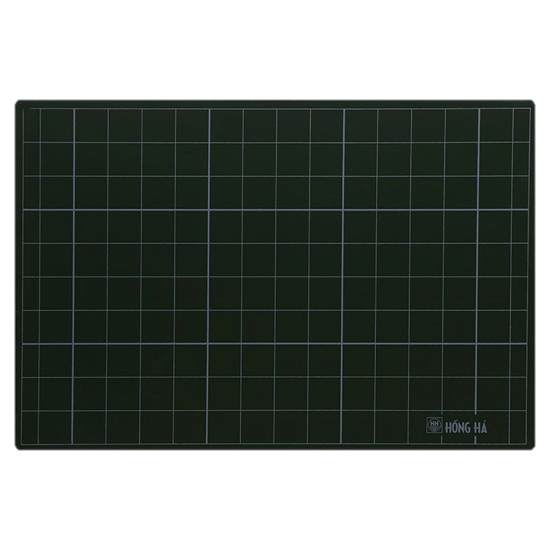 4
1
2
a)    48 : 4
0
8
0
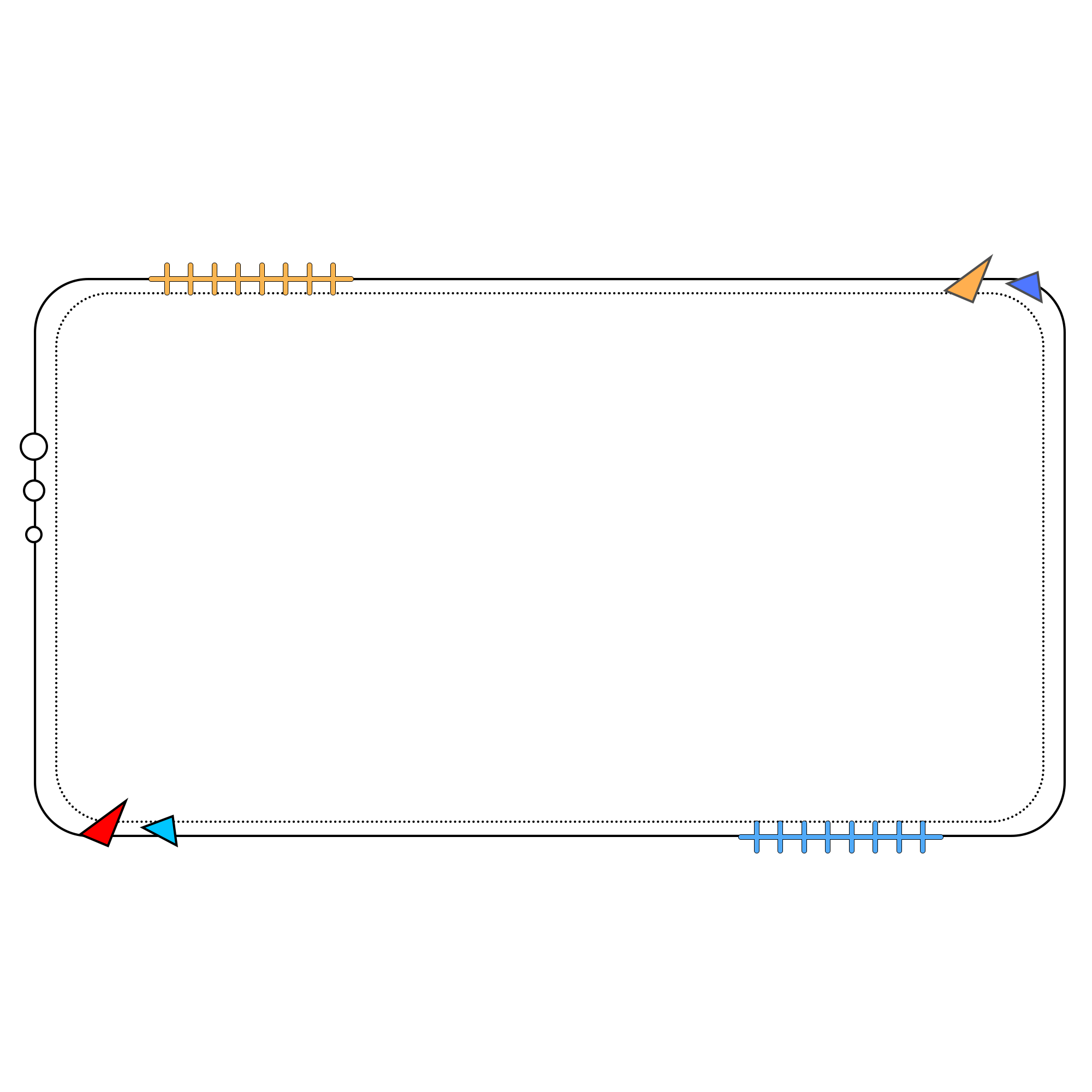 1
Đặt tính rồi tính
5
55
5
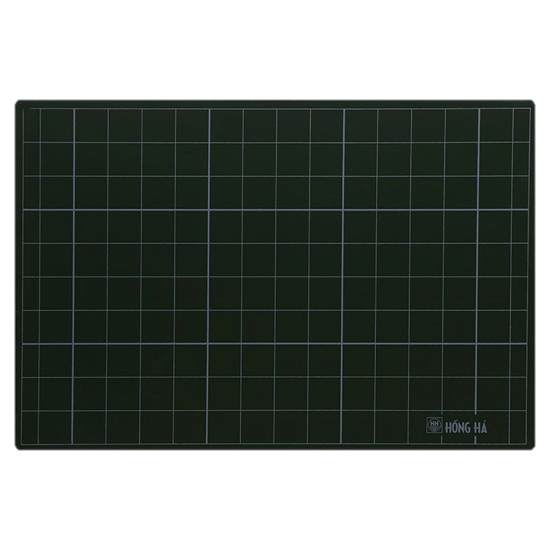 5
1
1
a)  55 : 5
0
5
0
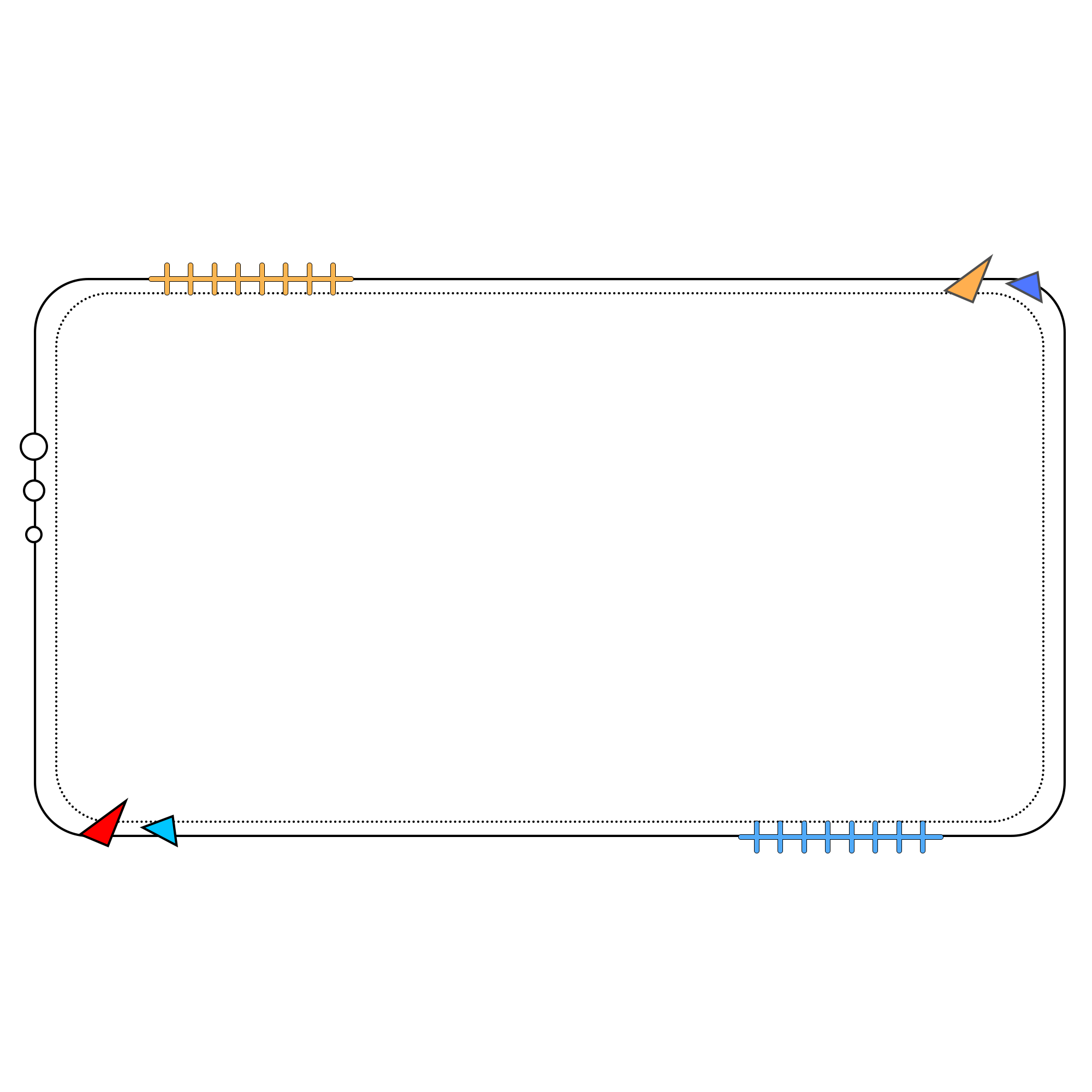 1
Đặt tính rồi tính
2
42
2
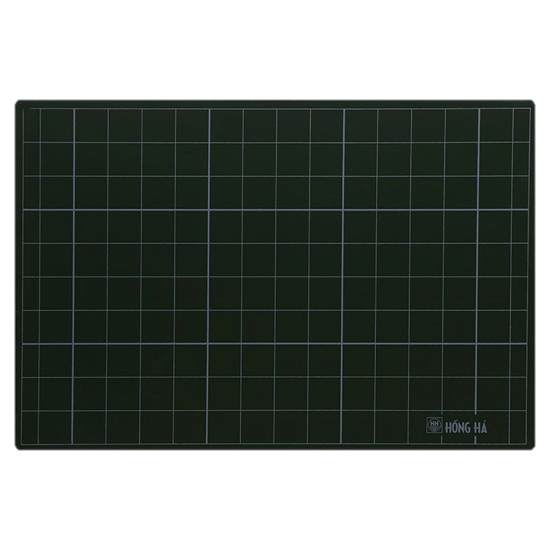 4
2
1
a) 42 : 2
0
2
0
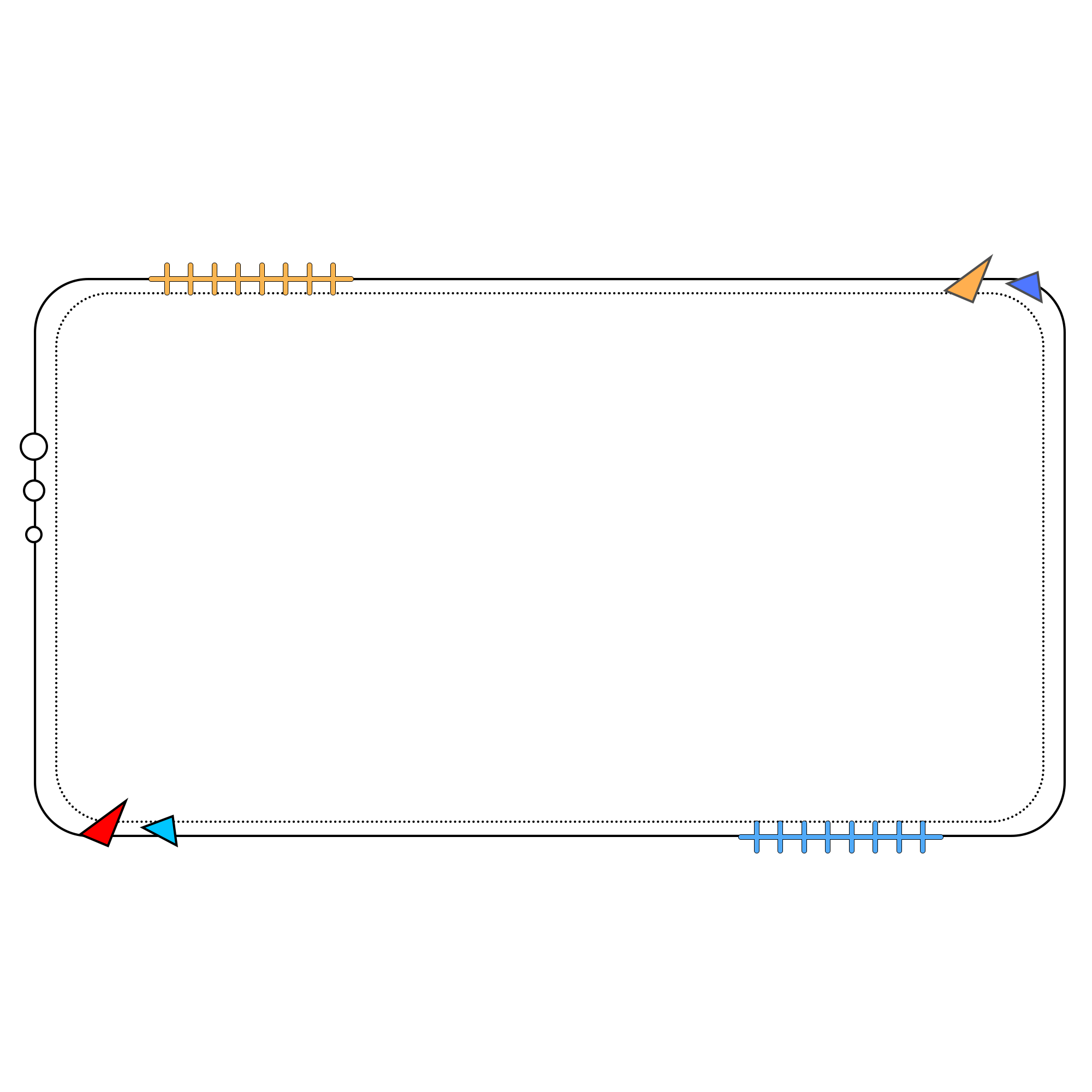 1
Đặt tính rồi tính
47
7
3
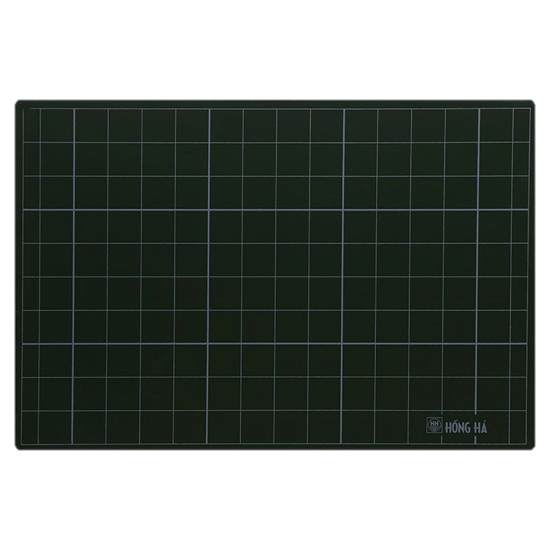 3
1
5
b) 47 : 3
1
15
2
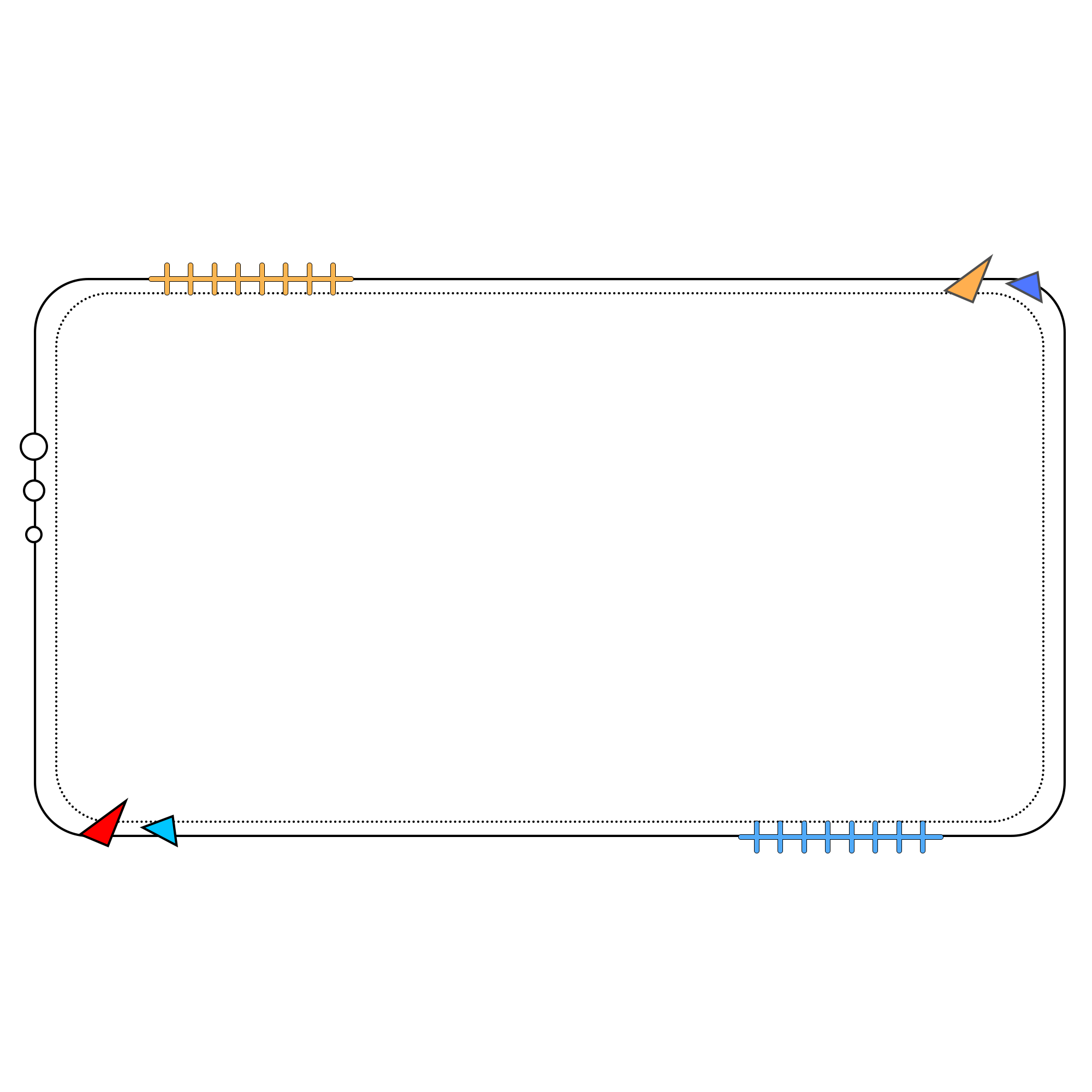 1
Đặt tính rồi tính
71
1
4
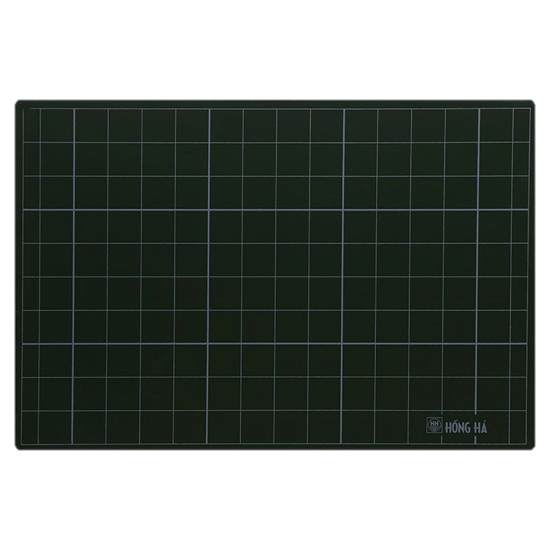 4
1
7
b) 71 : 4
3
28
3
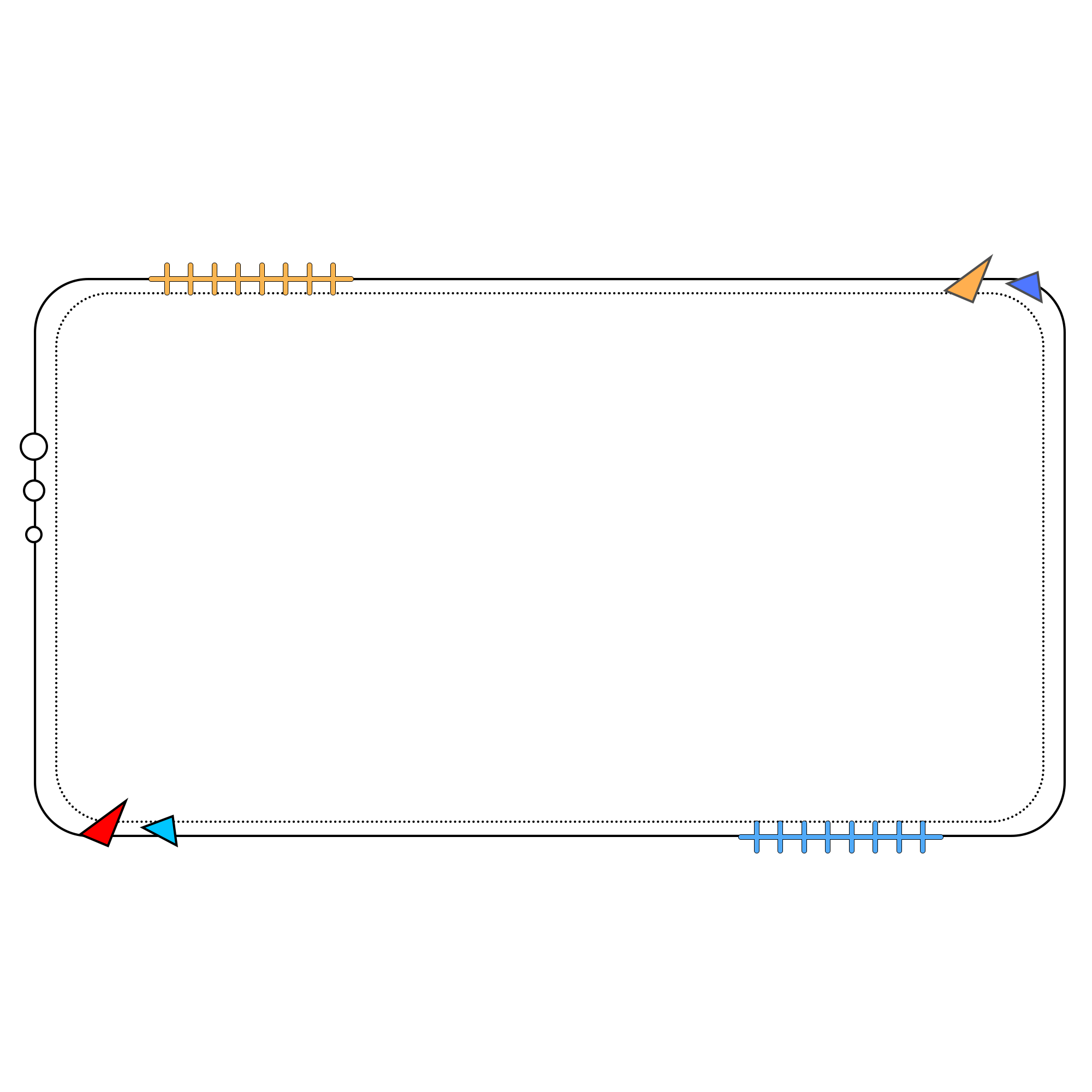 1
Đặt tính rồi tính
92
2
5
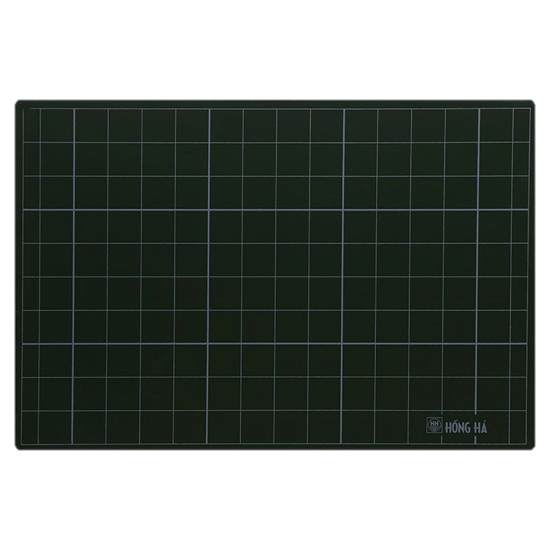 5
1
8
b) 92 : 5
4
40
2
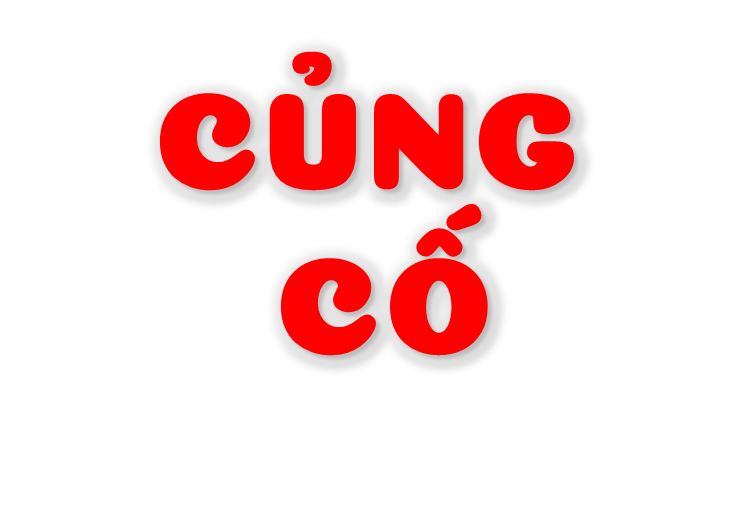 Đặt tính
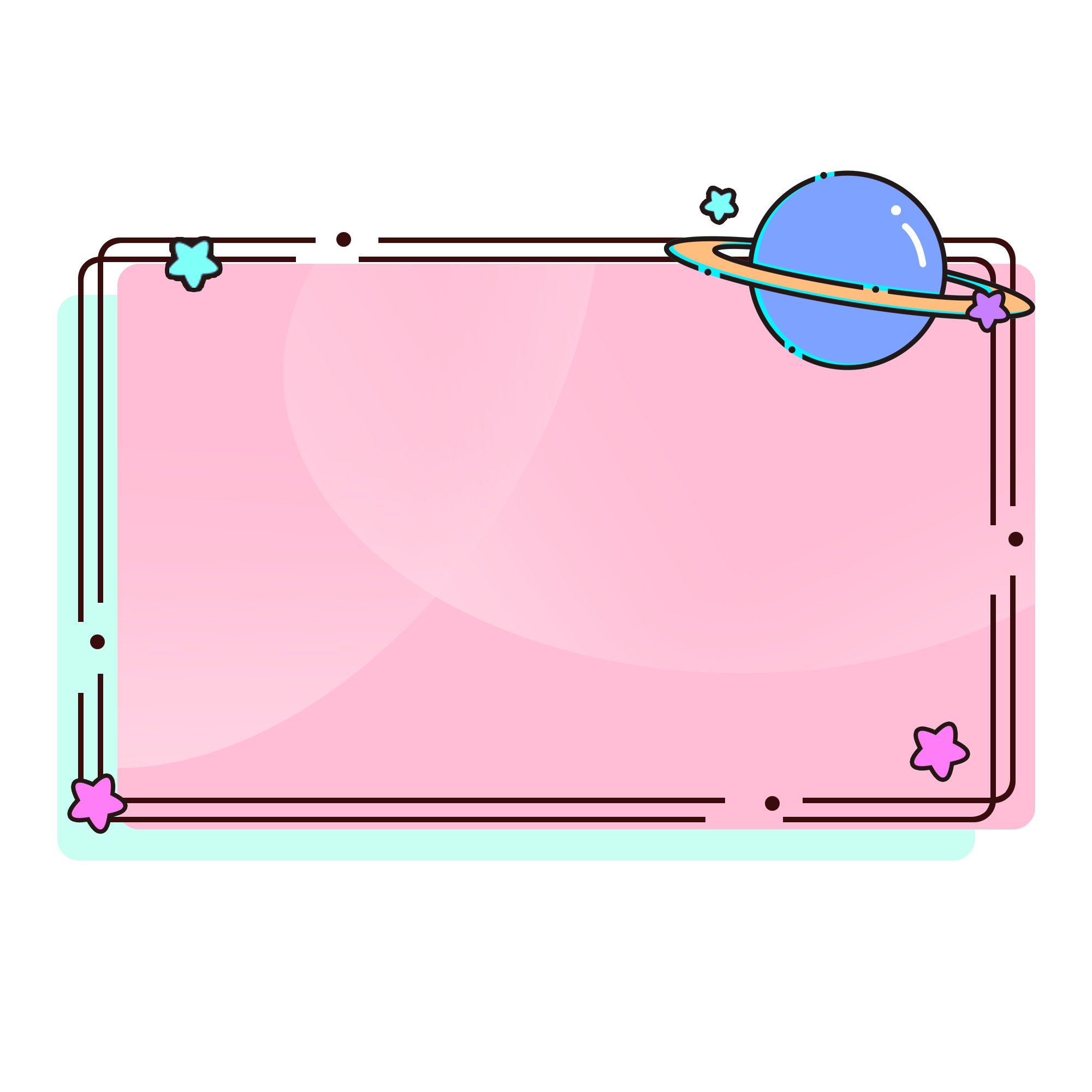 90 : 5 = ?
90 : 5 = 18
90   5
0
5
8
1
4
40
0
Đặt tính
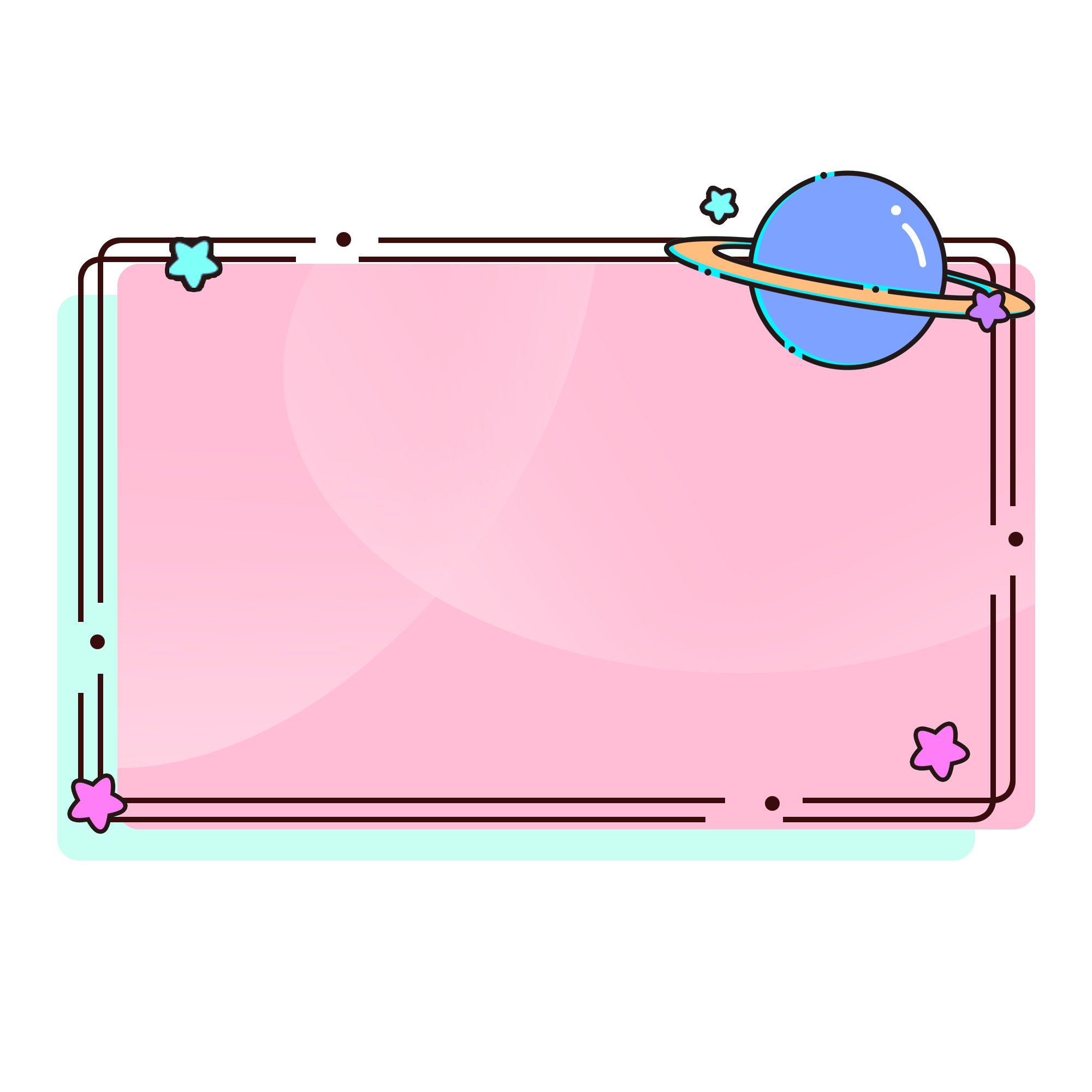 82 : 2 = 41
82 : 2 = ?
82   2
2
8
4
1
0
2
0
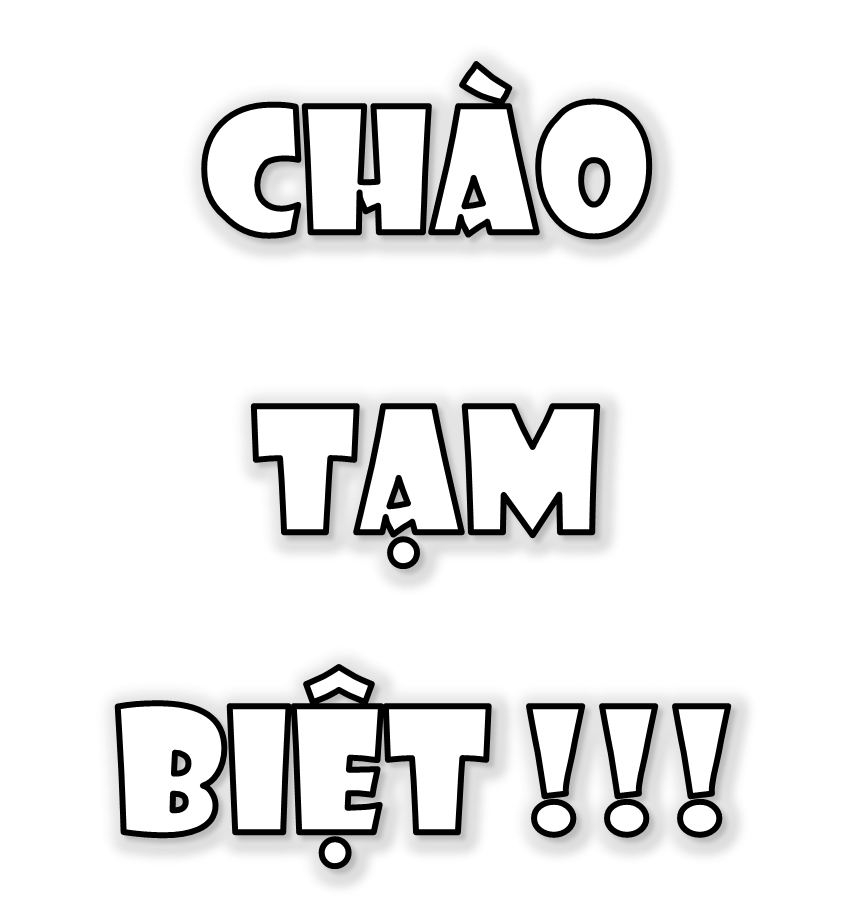